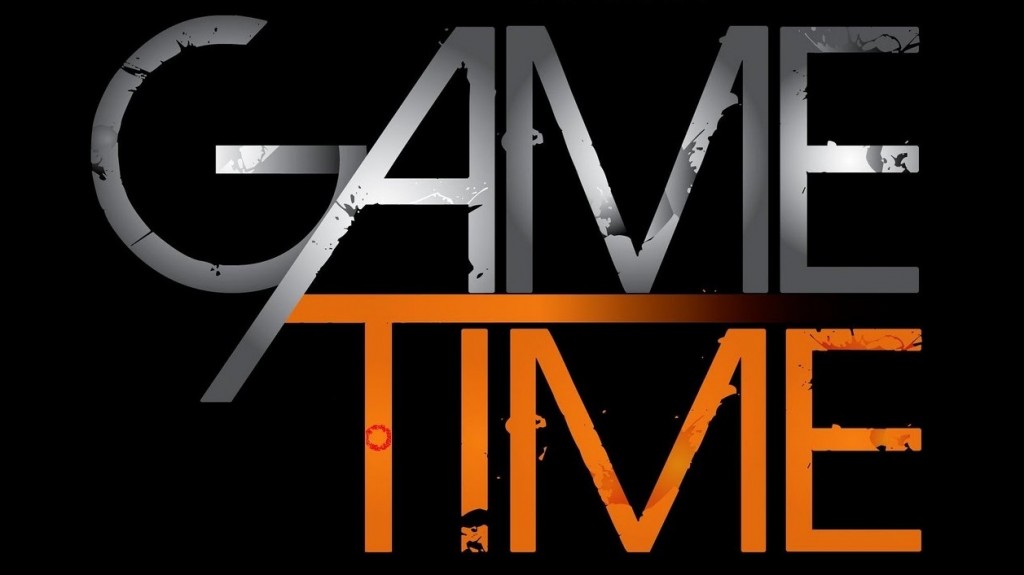 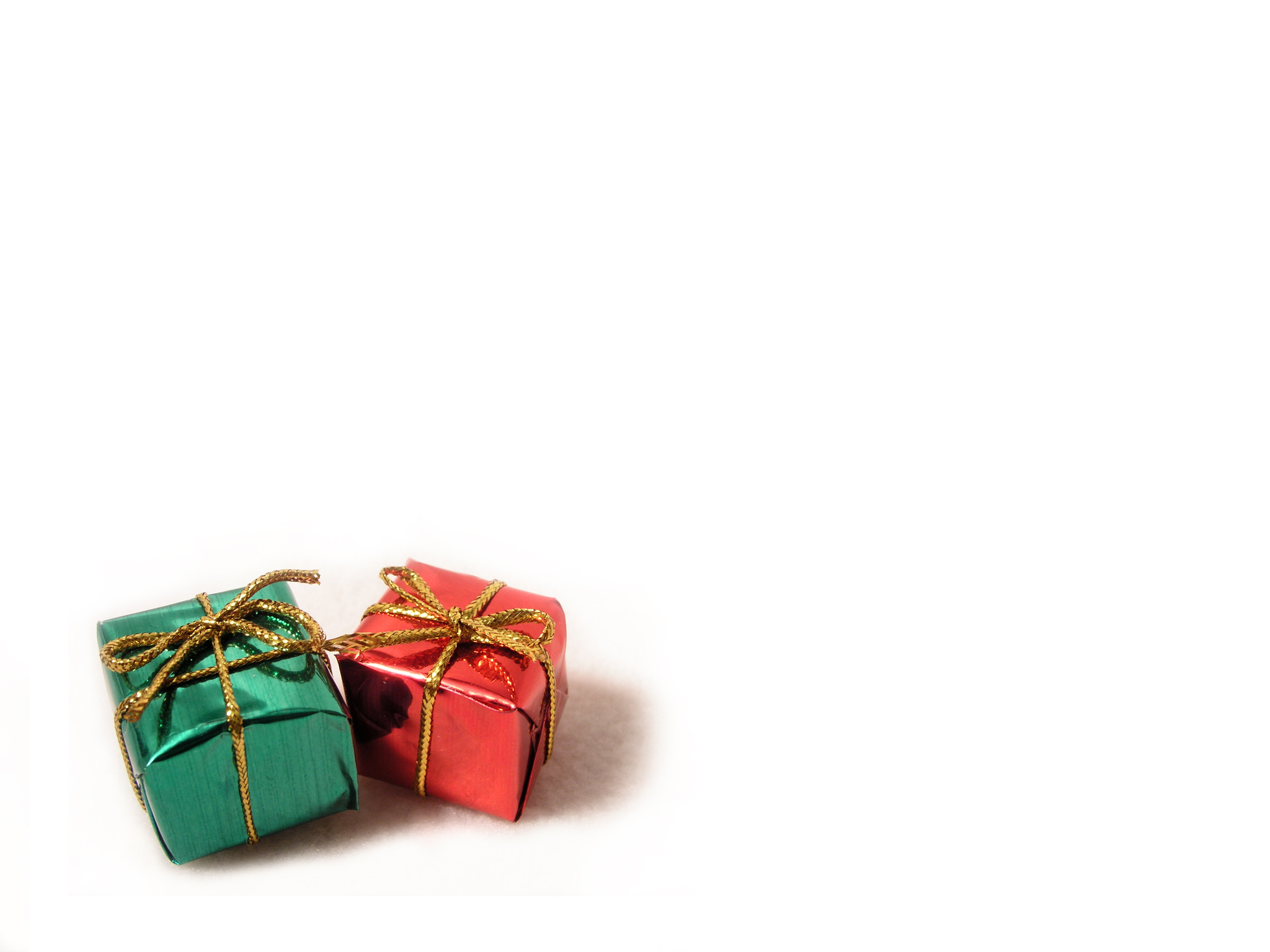 Name That
Carol
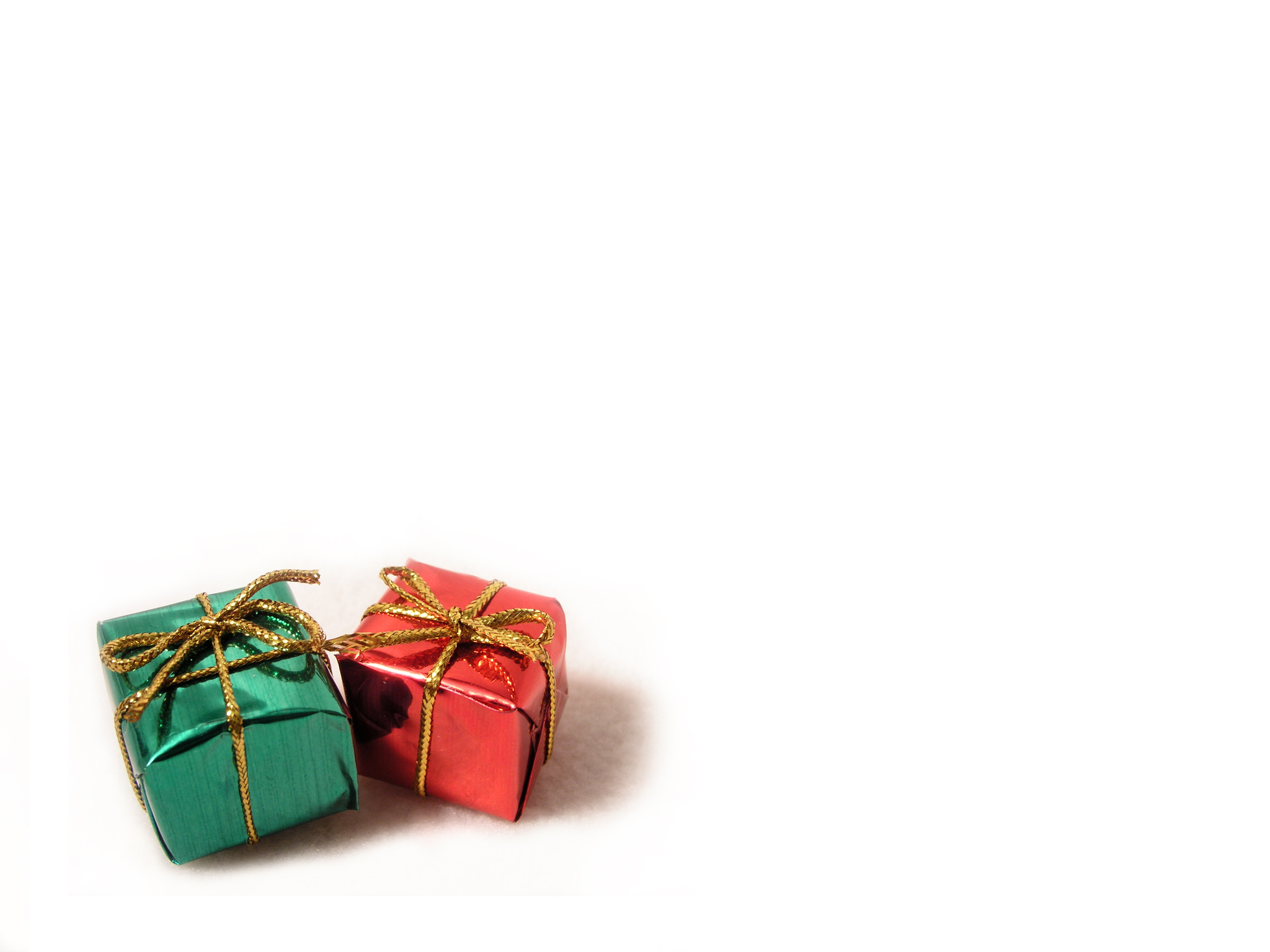 Each carol has been reworded. Guess the correct name of each song by replacing the words.
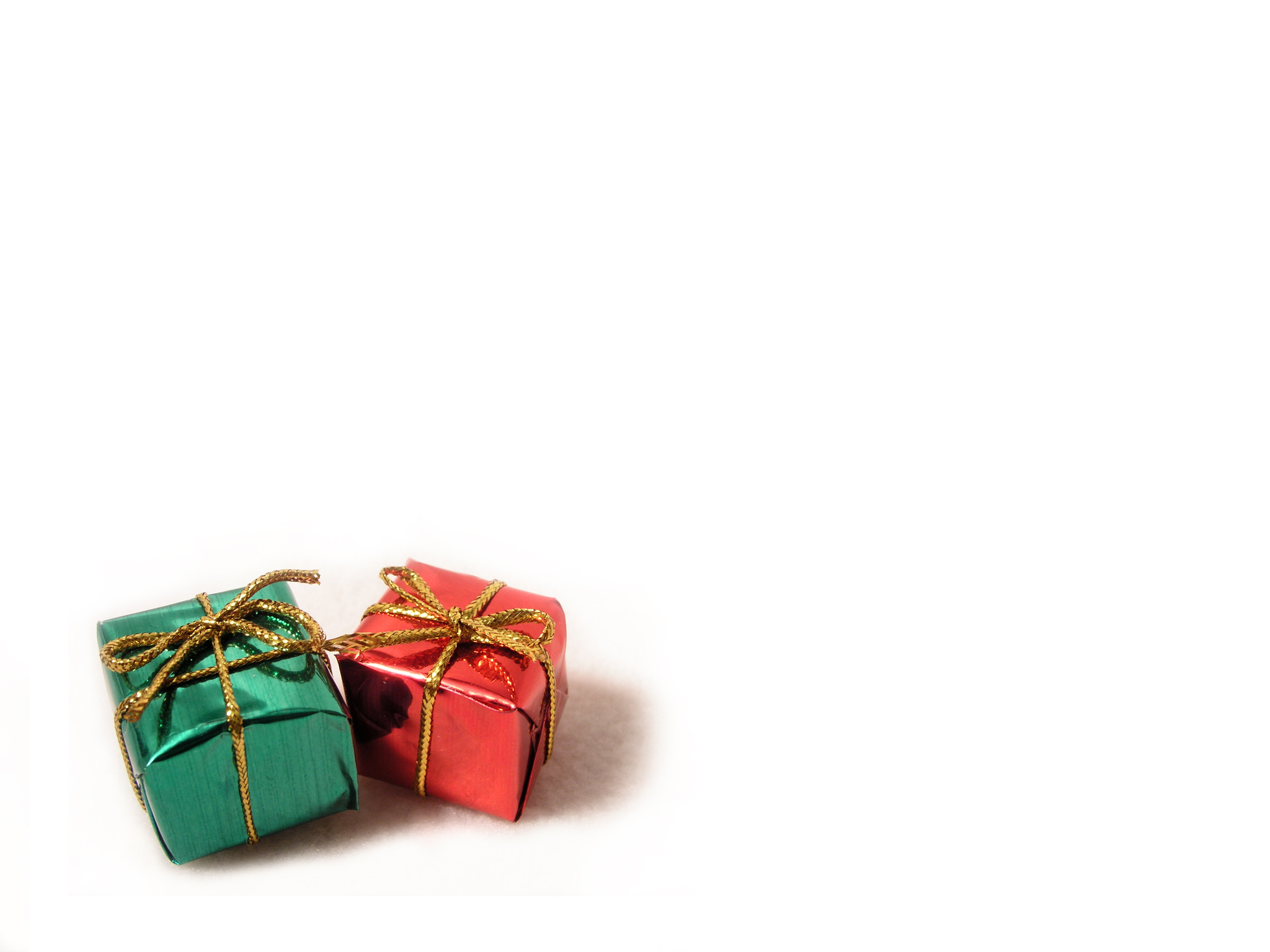 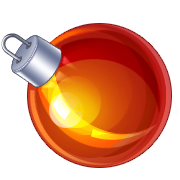 1
Approach, everyone who is steadfast
O Come, All Ye Faithful
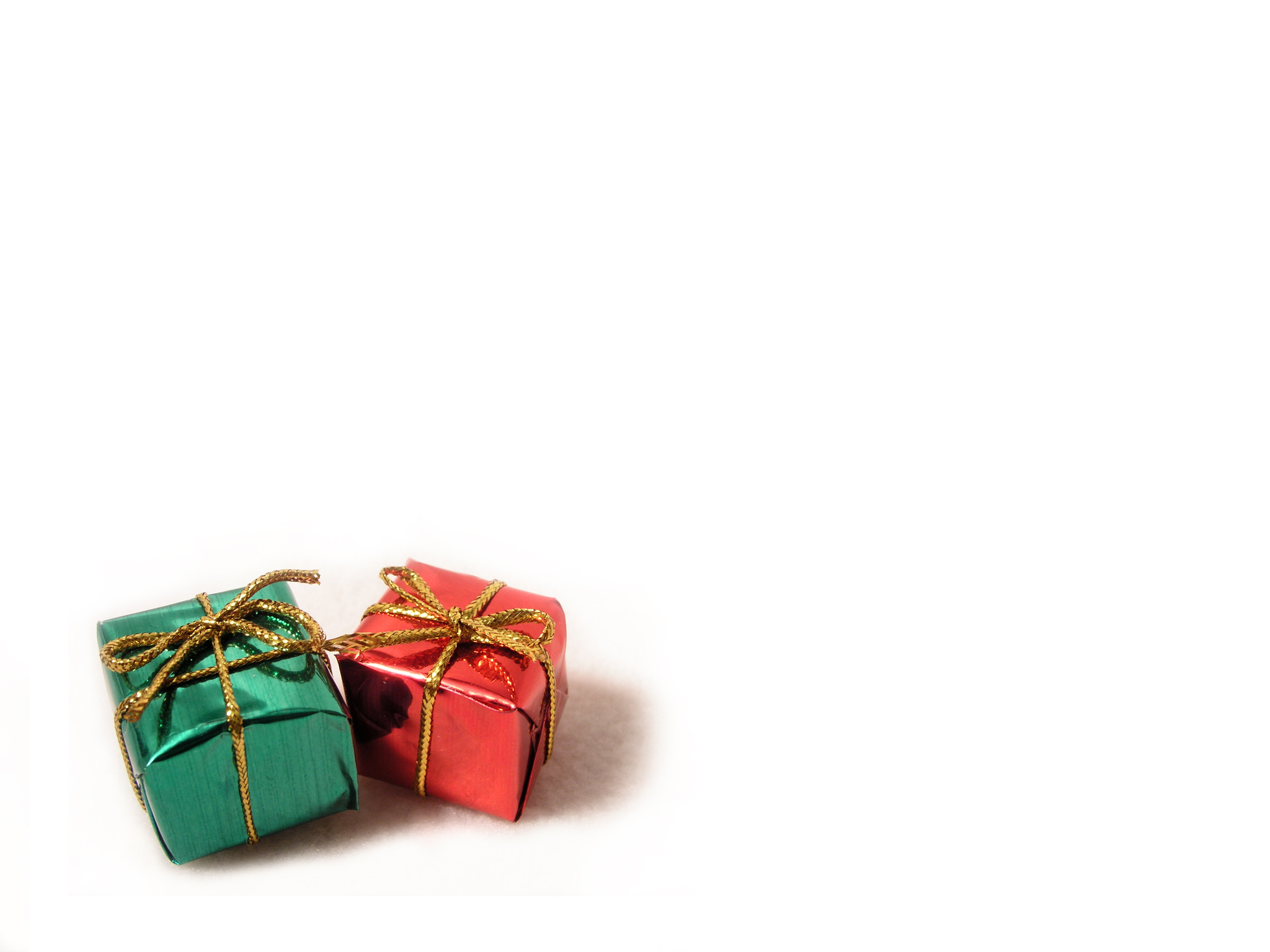 2
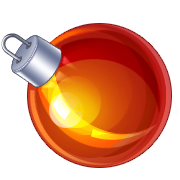 Ecstasy toward the orb
Joy to the World
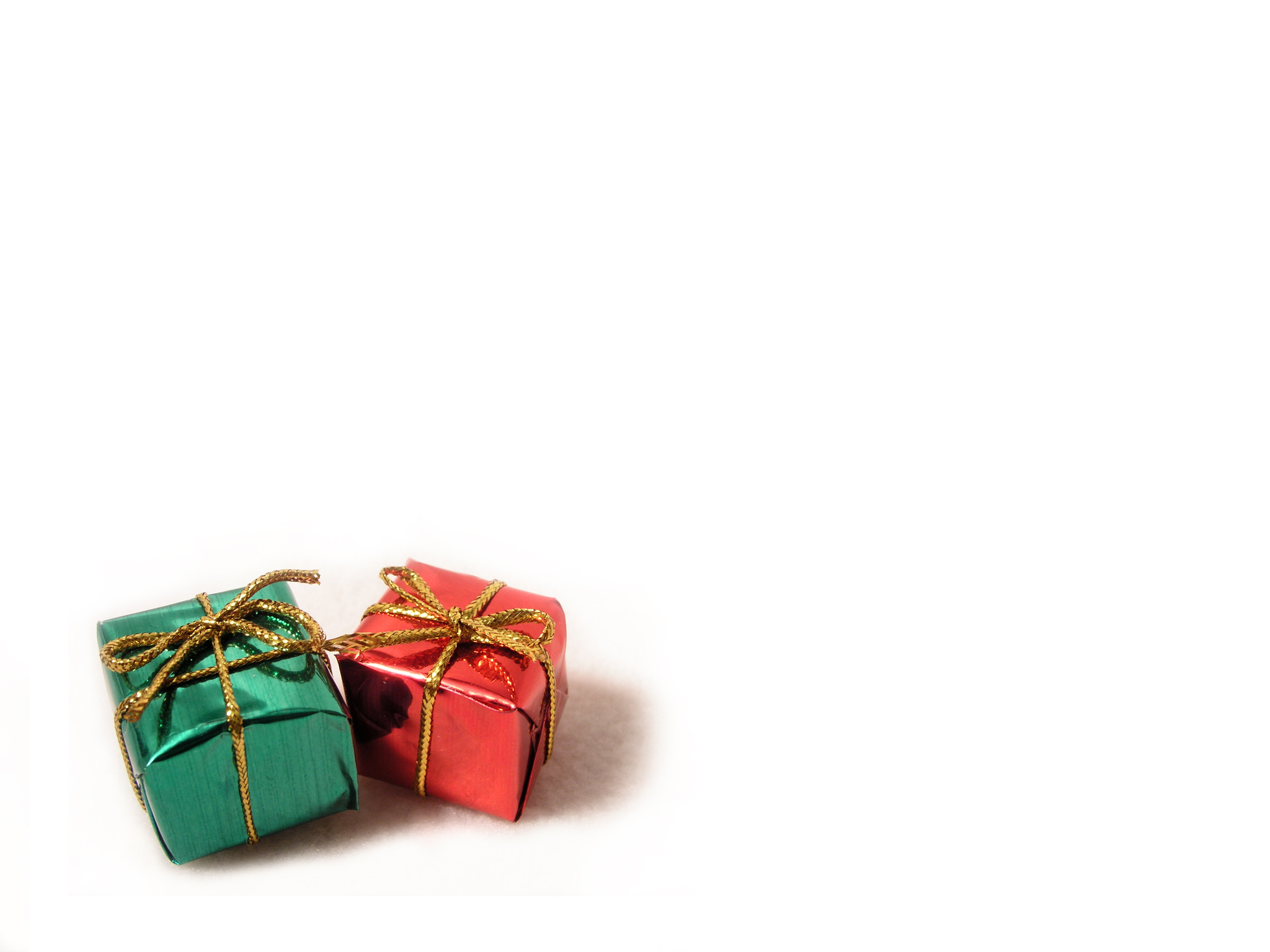 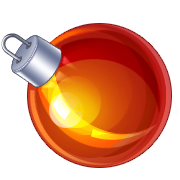 3
Hush, the foretelling spirits harmonize
Hark, the Herald Angels Sing
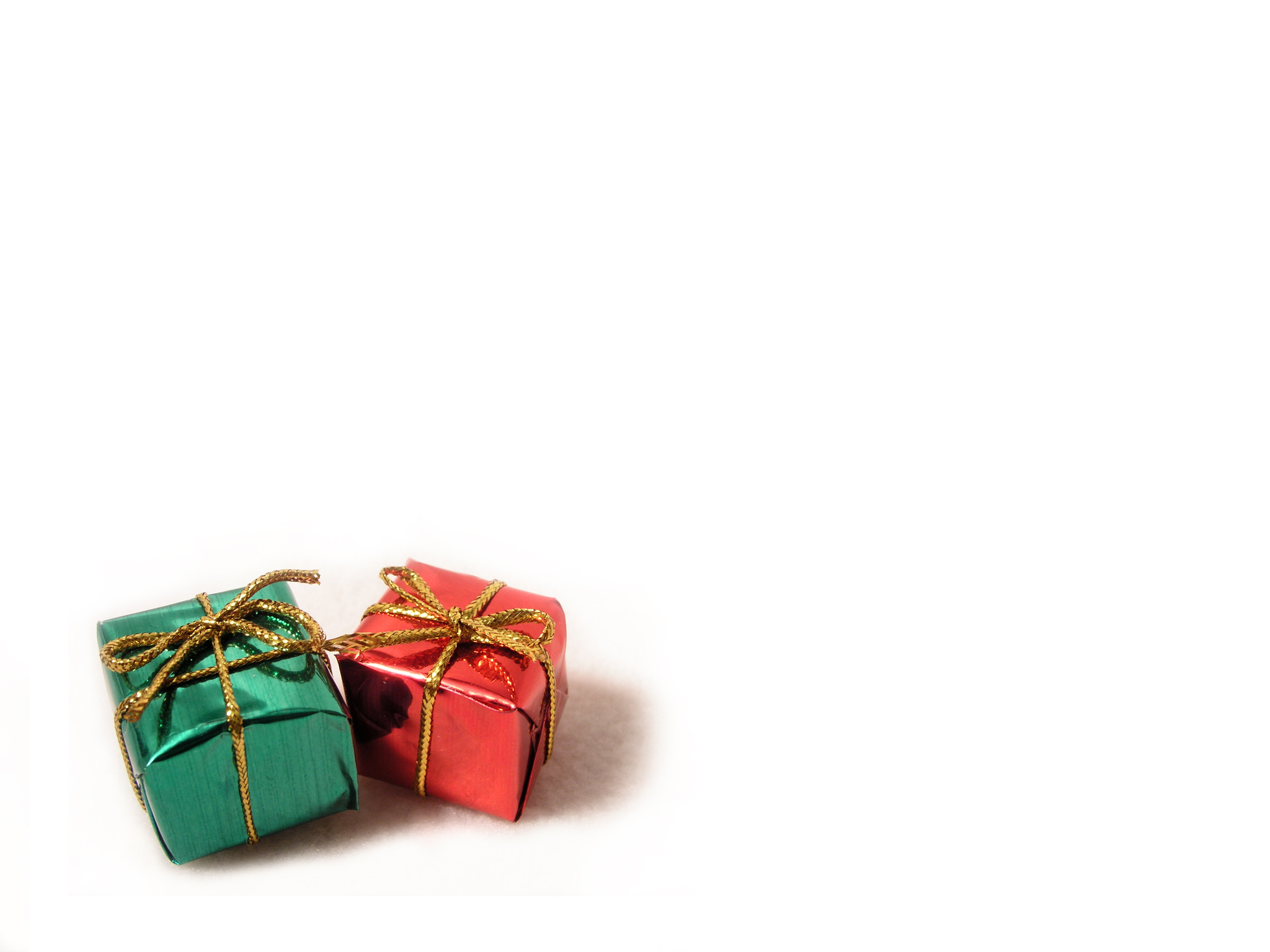 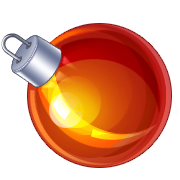 4
Quiescent nocturnal period
Silent Night
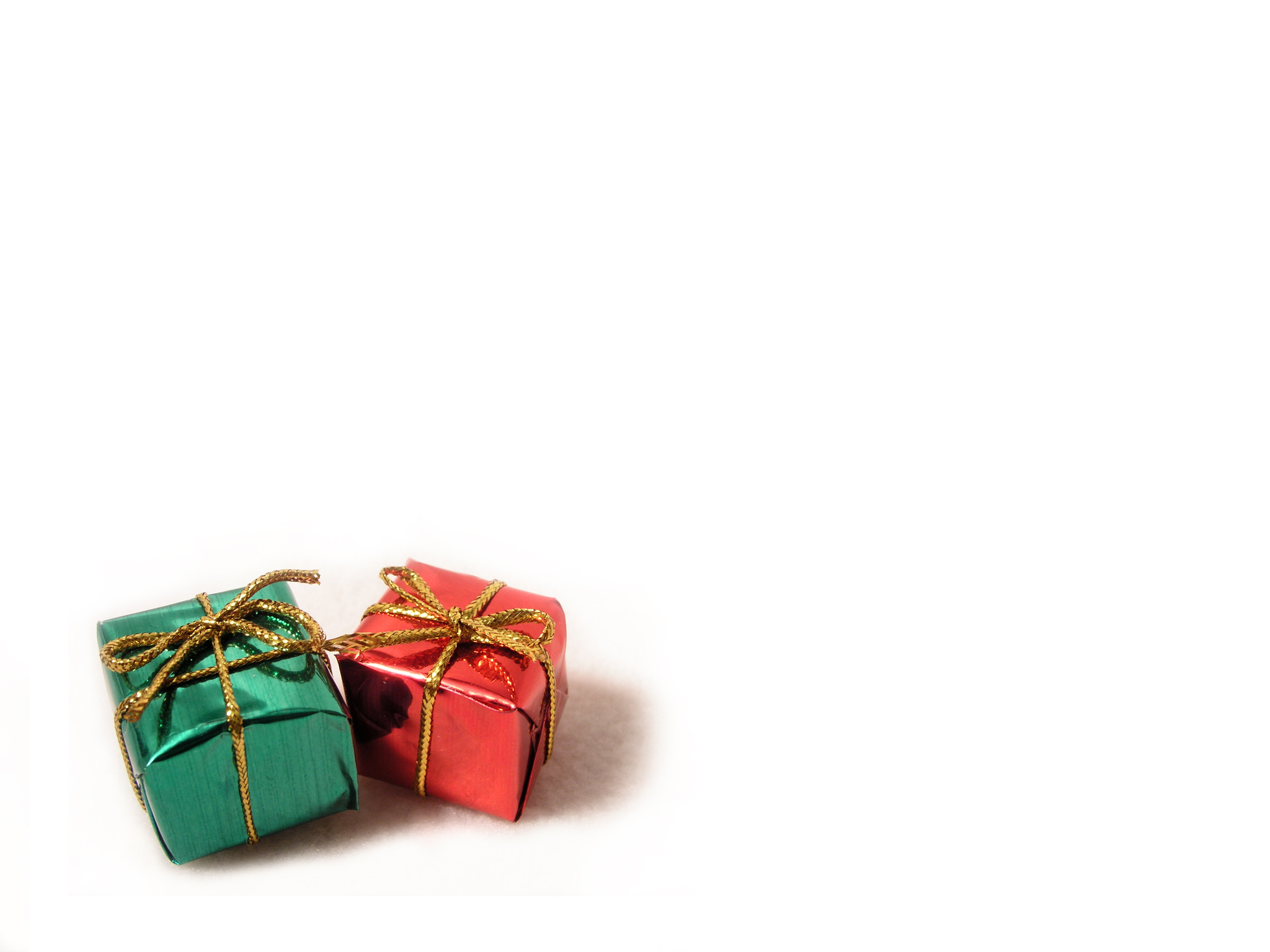 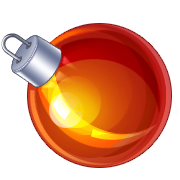 5
The primary arrival     of God
The First Noel
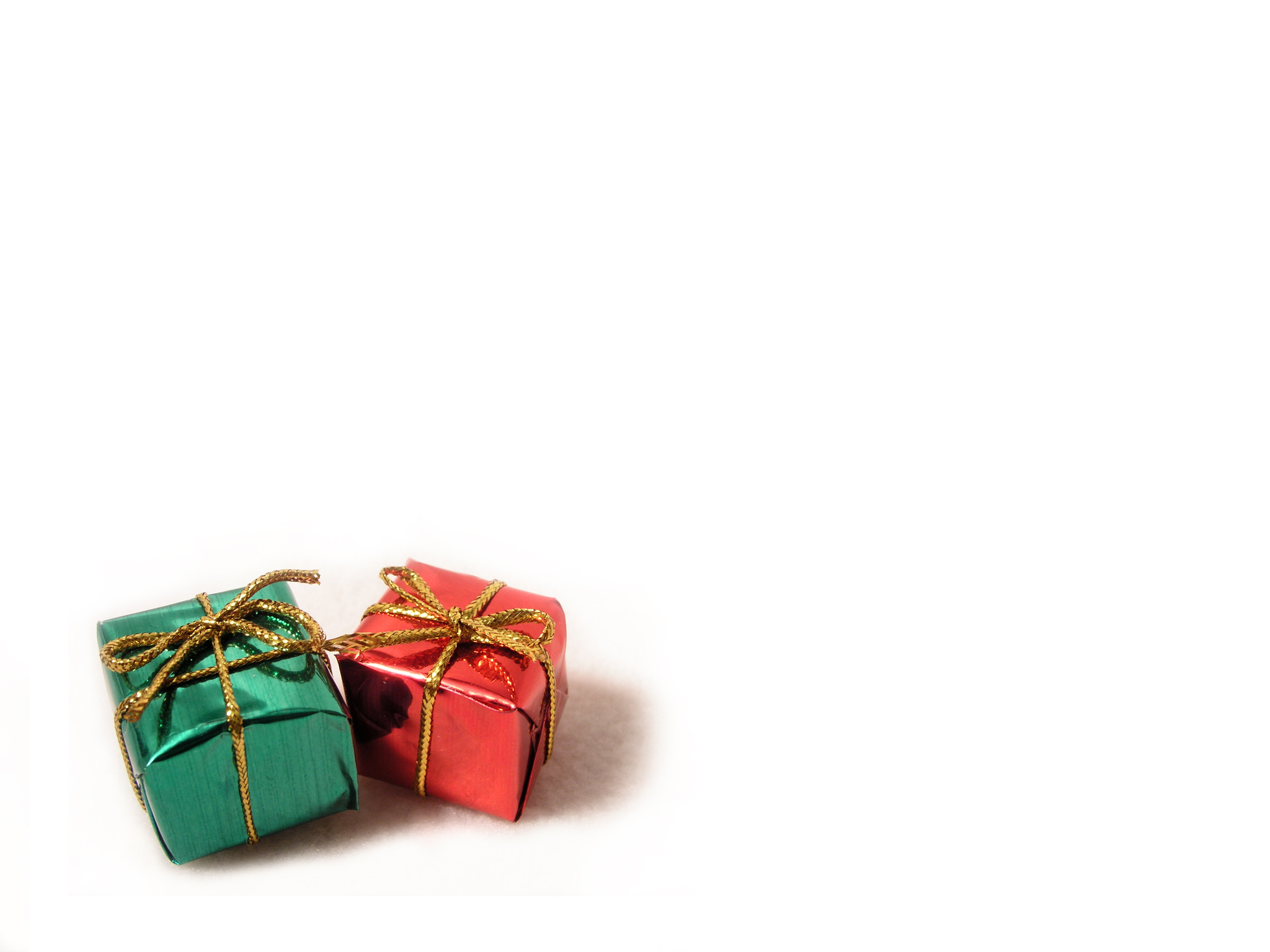 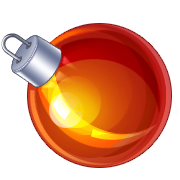 6
Embellish the pathways
Deck the Halls
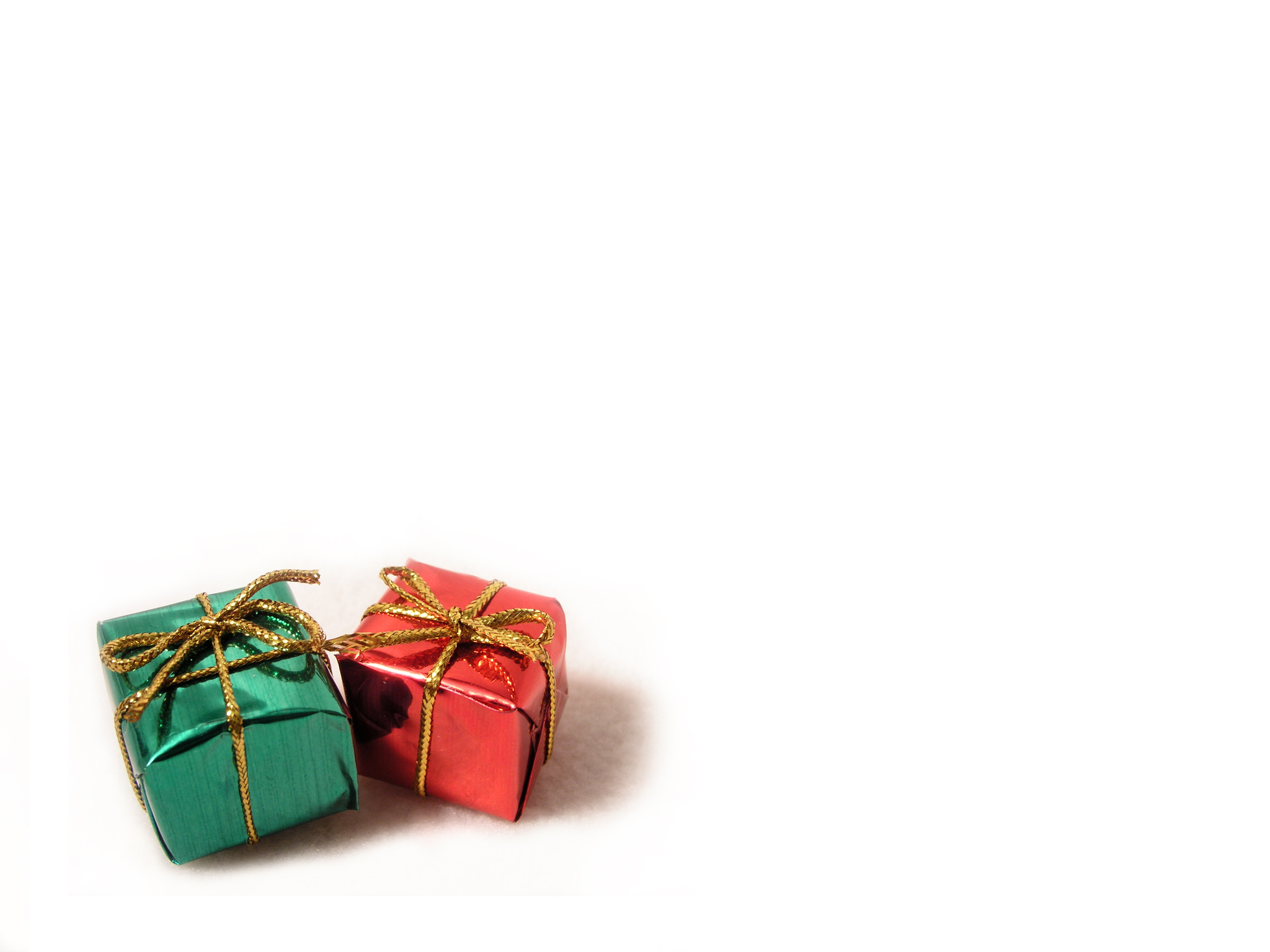 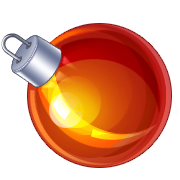 7
Fantasy concerning a blanched Yuletide
I’m Dreaming of a White Christmas
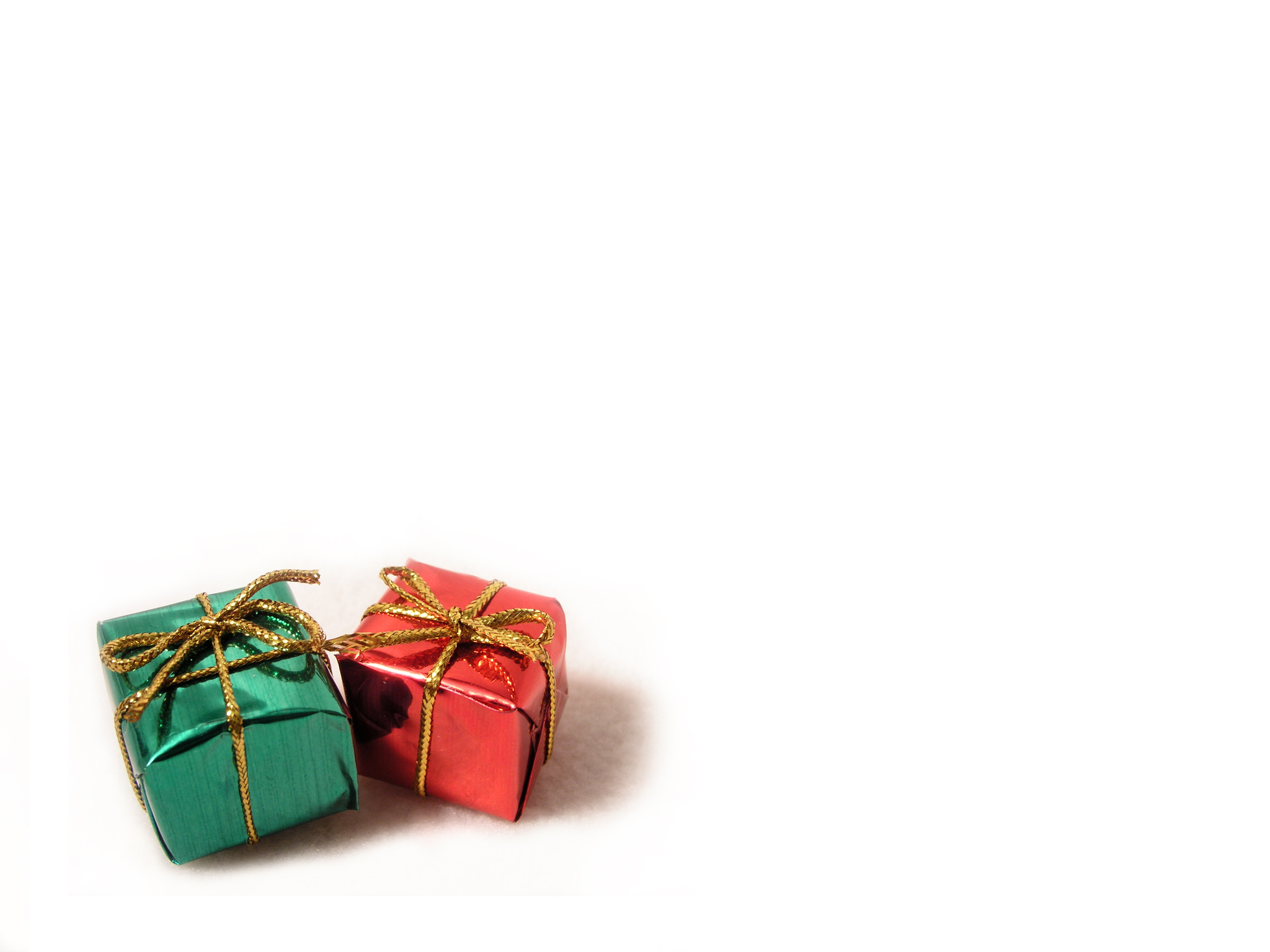 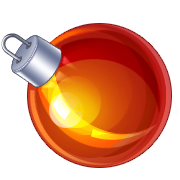 8
I apprehend my maternal parent osculating with a corpulent, unshaven male in crimson disguise
I Saw Mommy Kissing Santa Clause
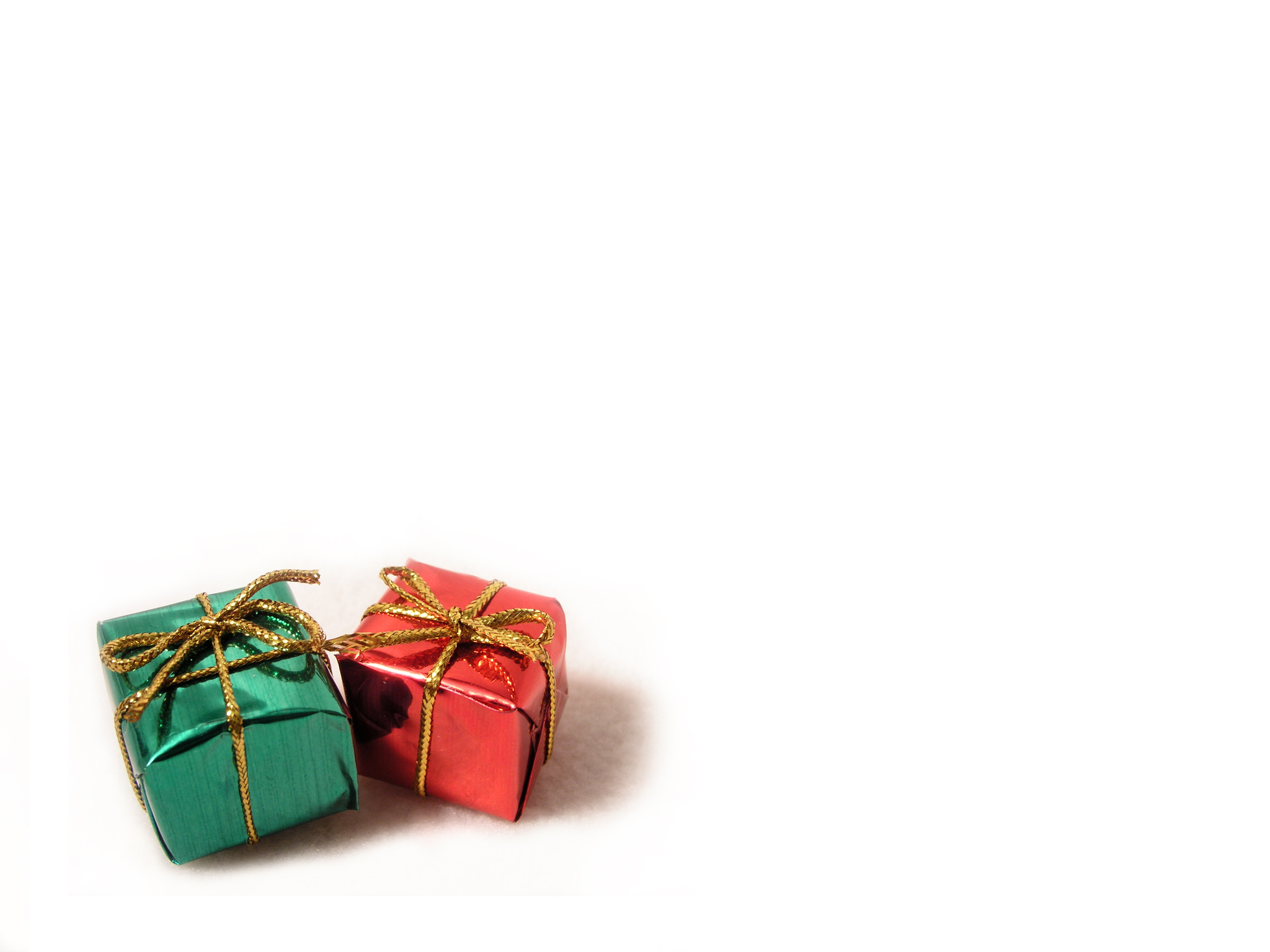 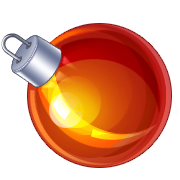 Obese personification fabricated of compressed mounds of minute crystals
9
Frosty the Snowman
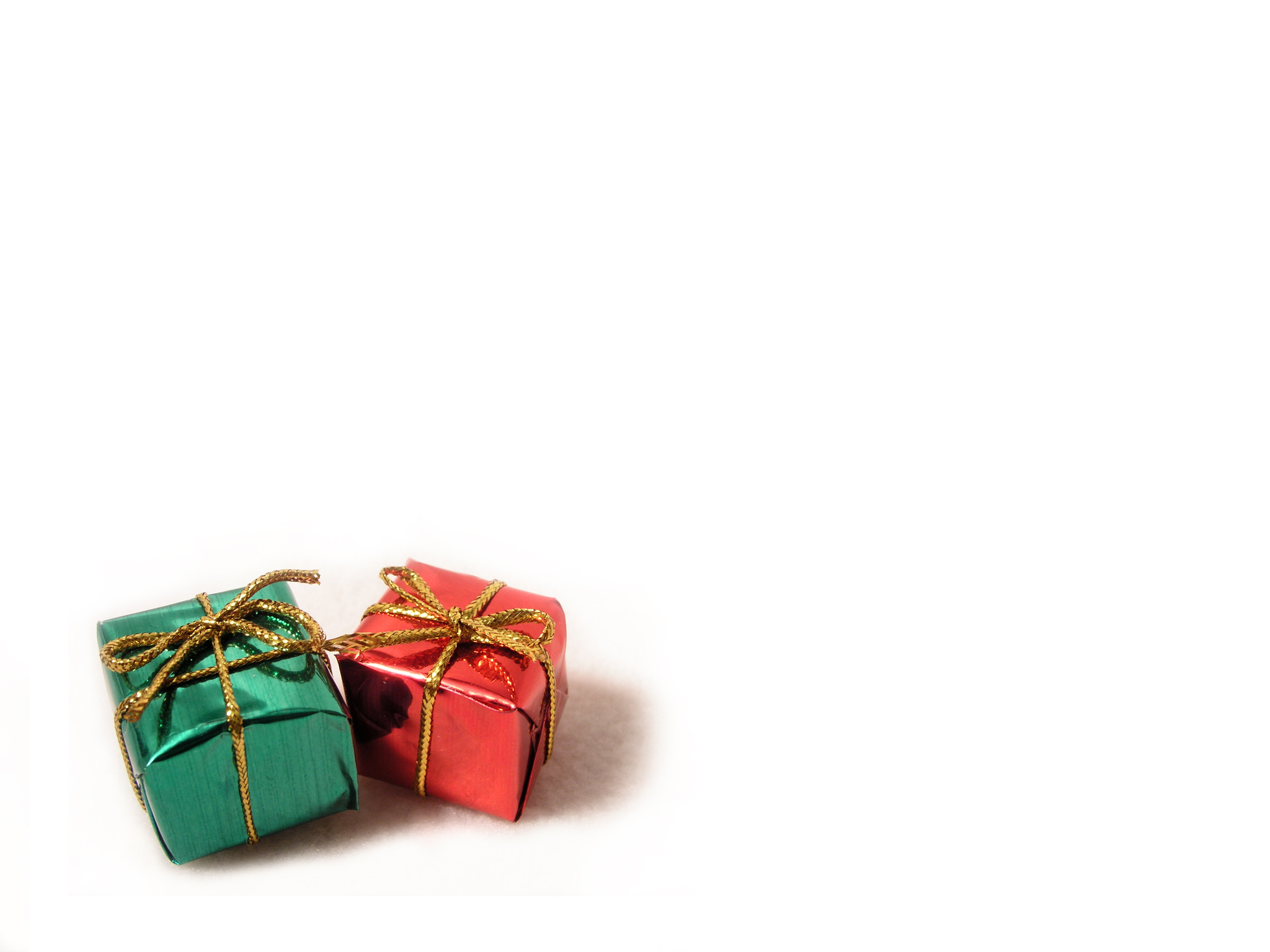 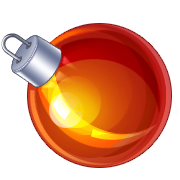 10
The thing manifest itself at the onset of a transparent day
It Came Upon a Midnight Clear
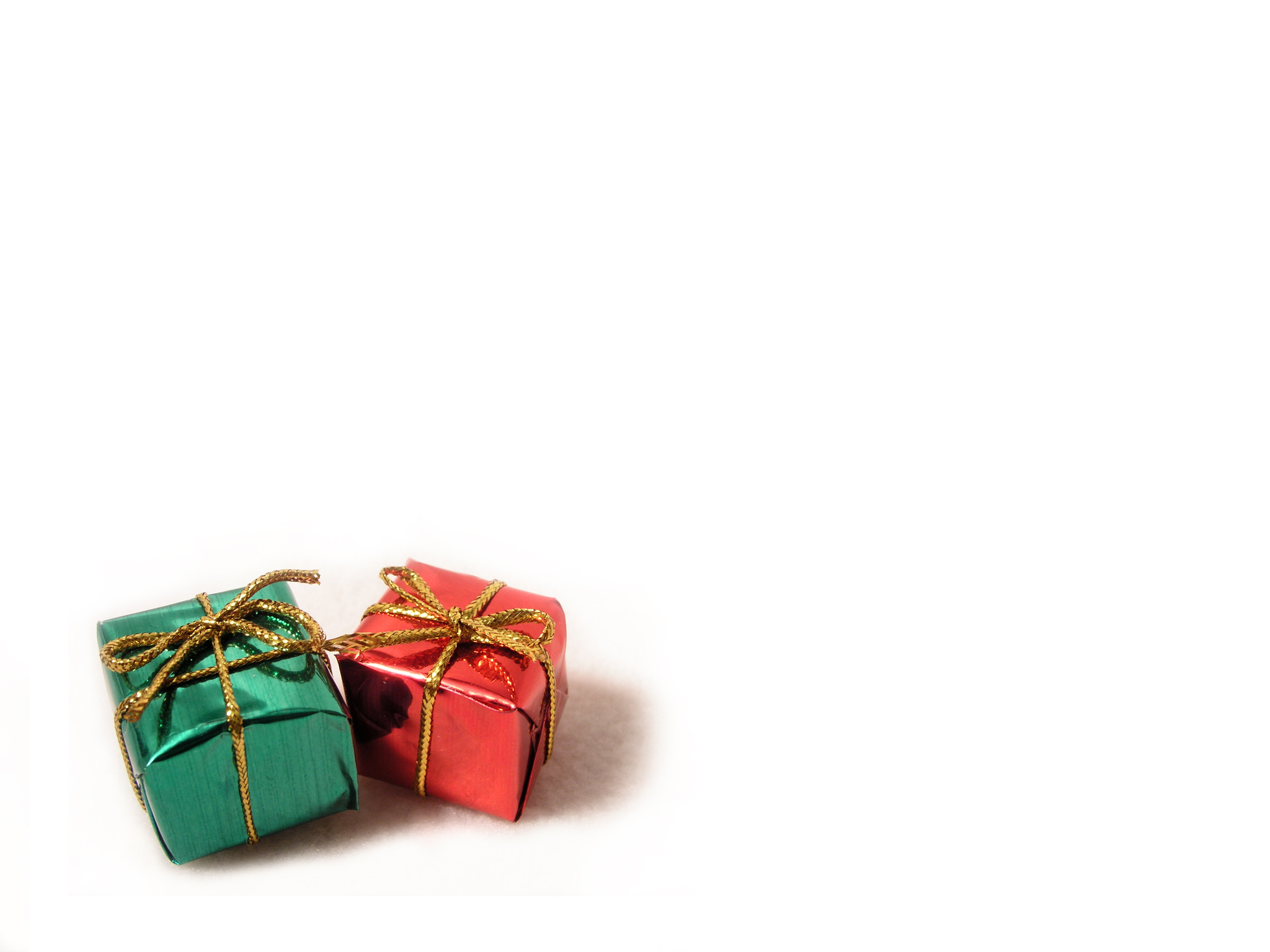 B
O
N
U
S
The tatterdemalion ebony atmosphere
O Holy Night
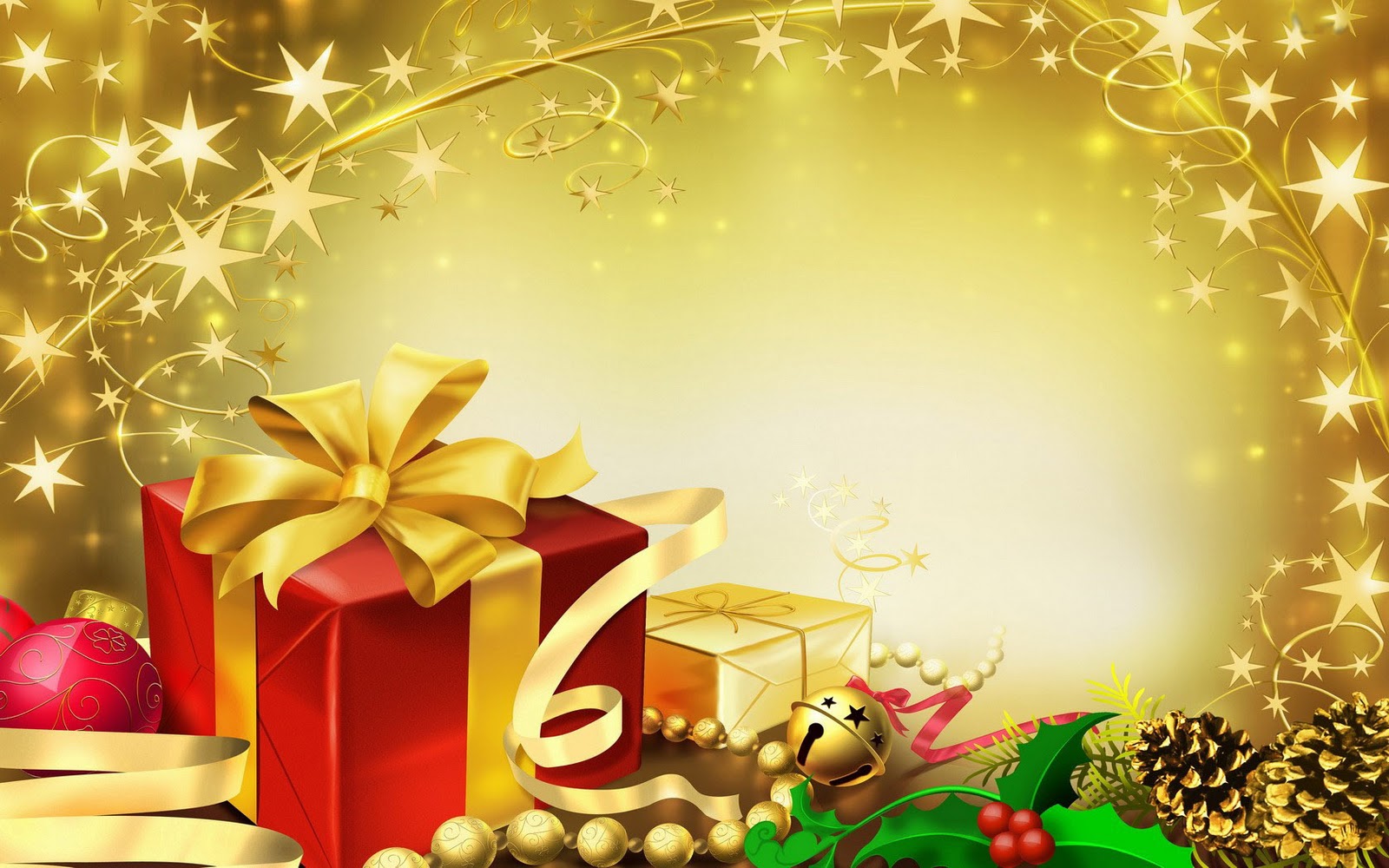 WHAT GOD
WANTS FOR
CHRISTMAS
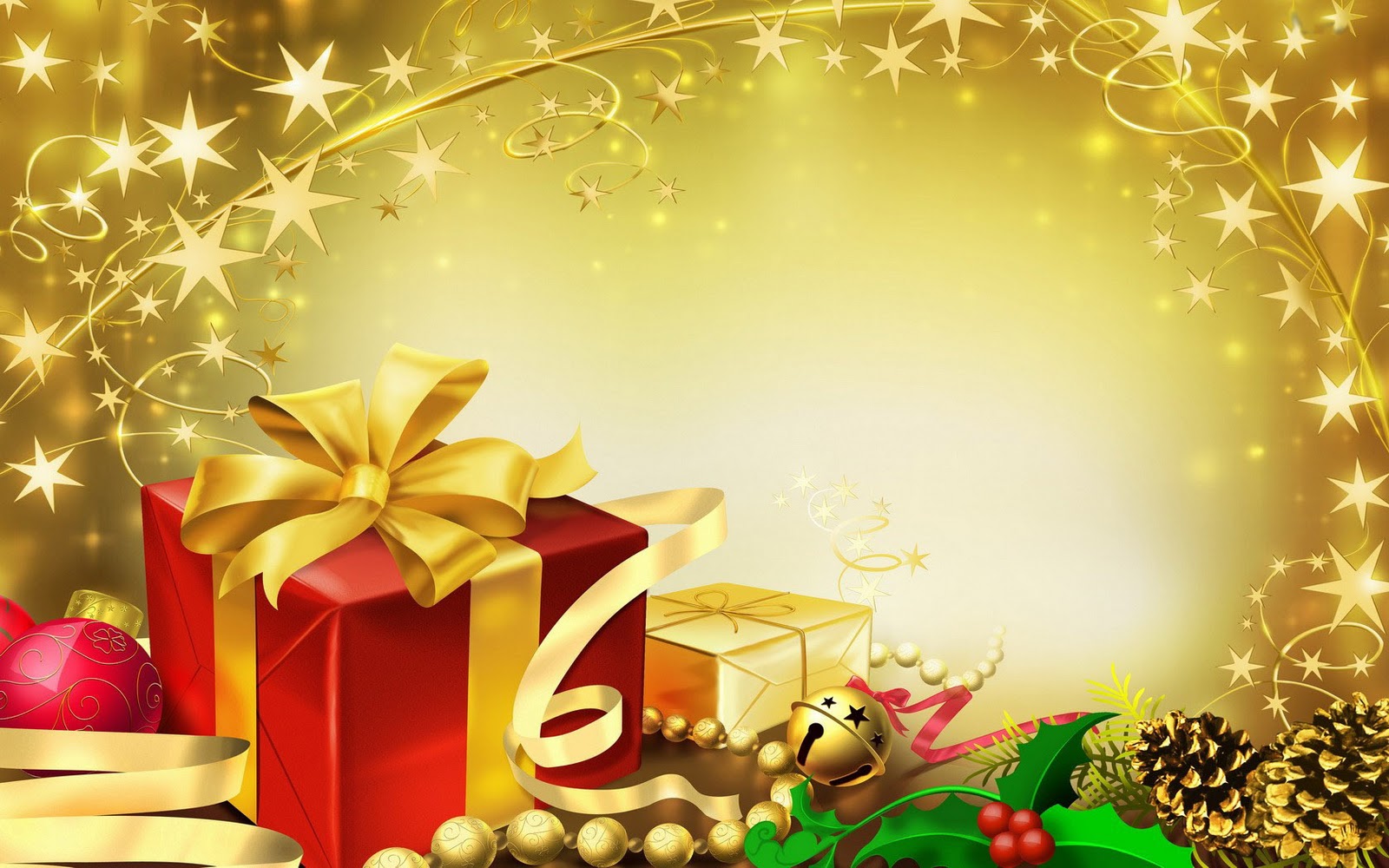 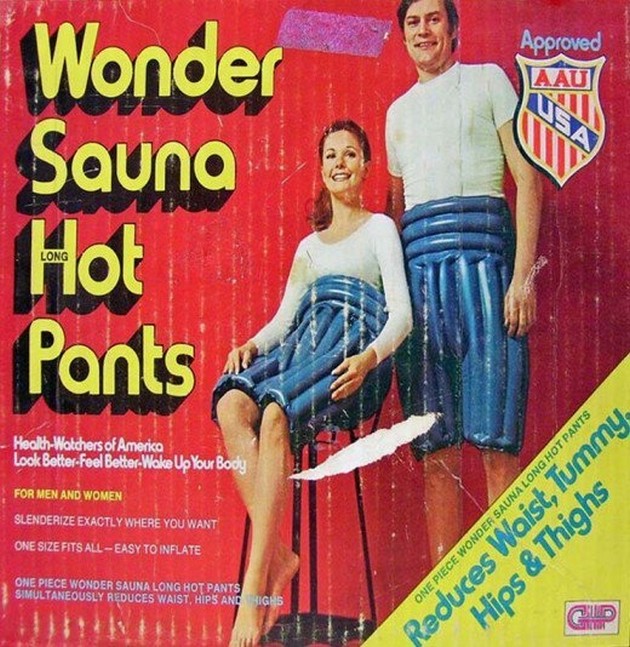 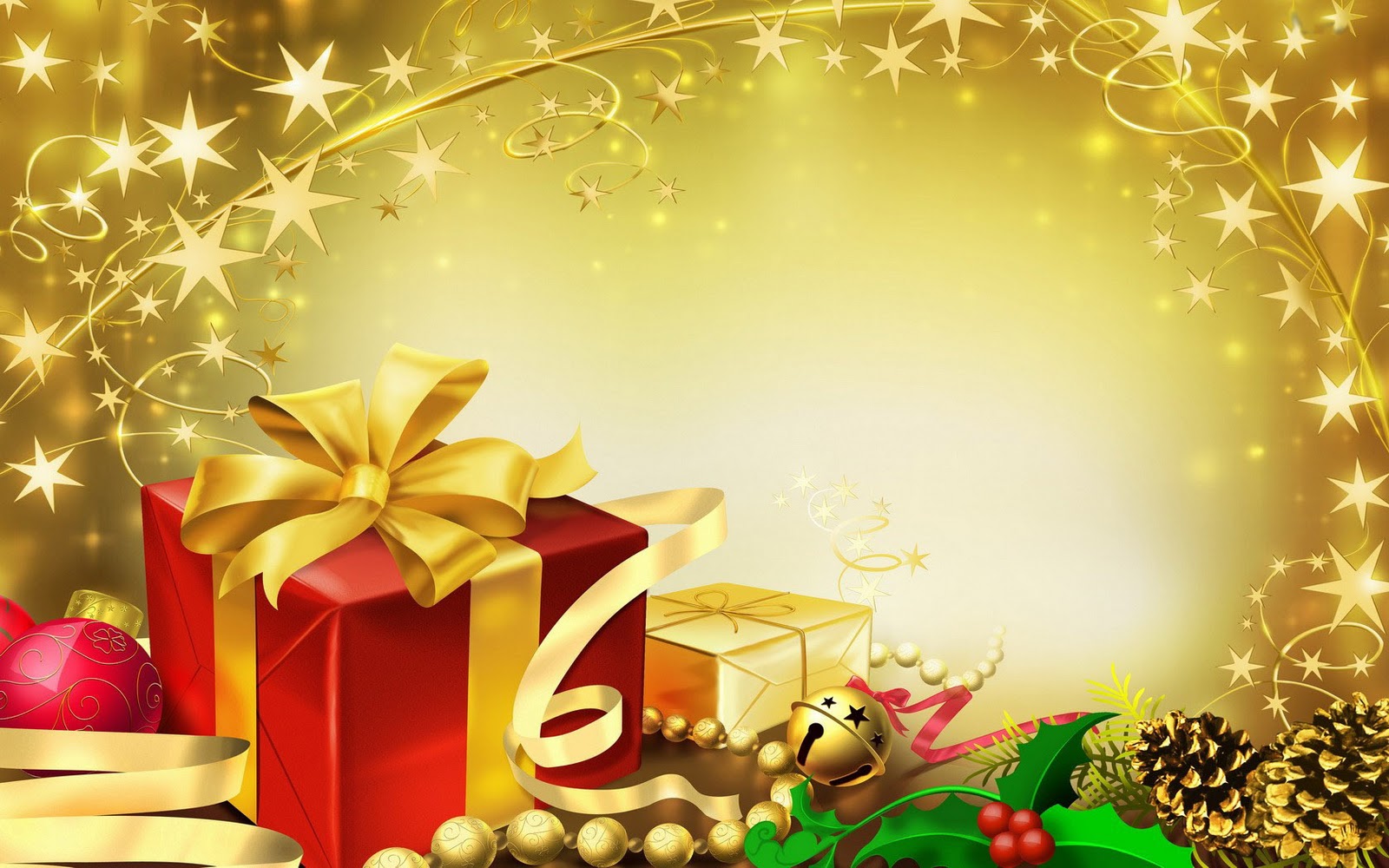 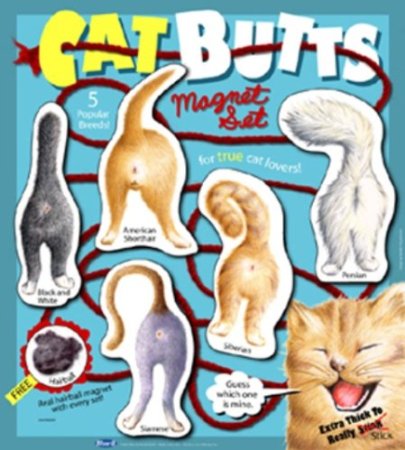 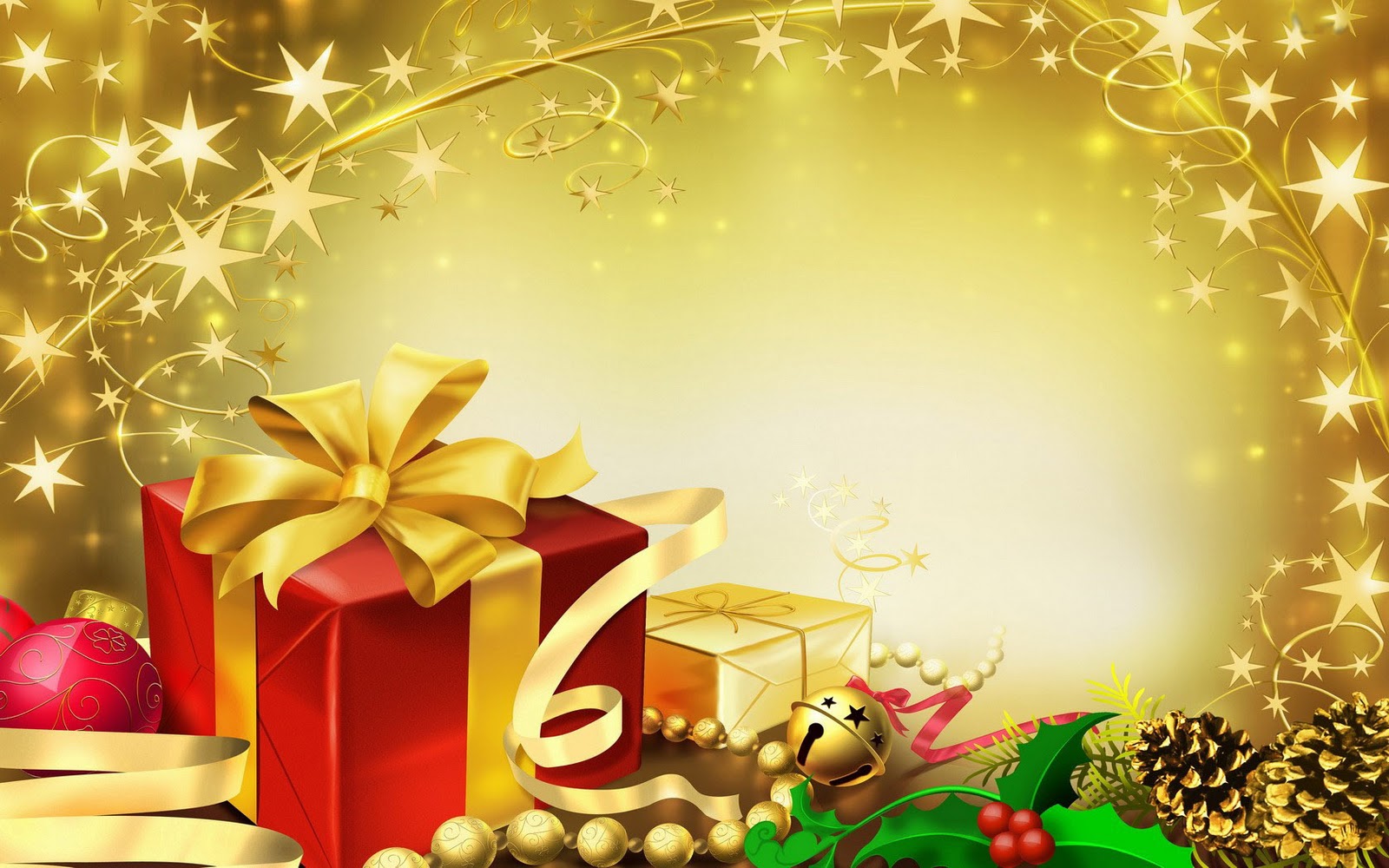 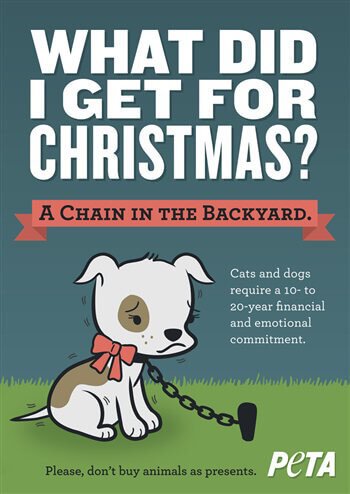 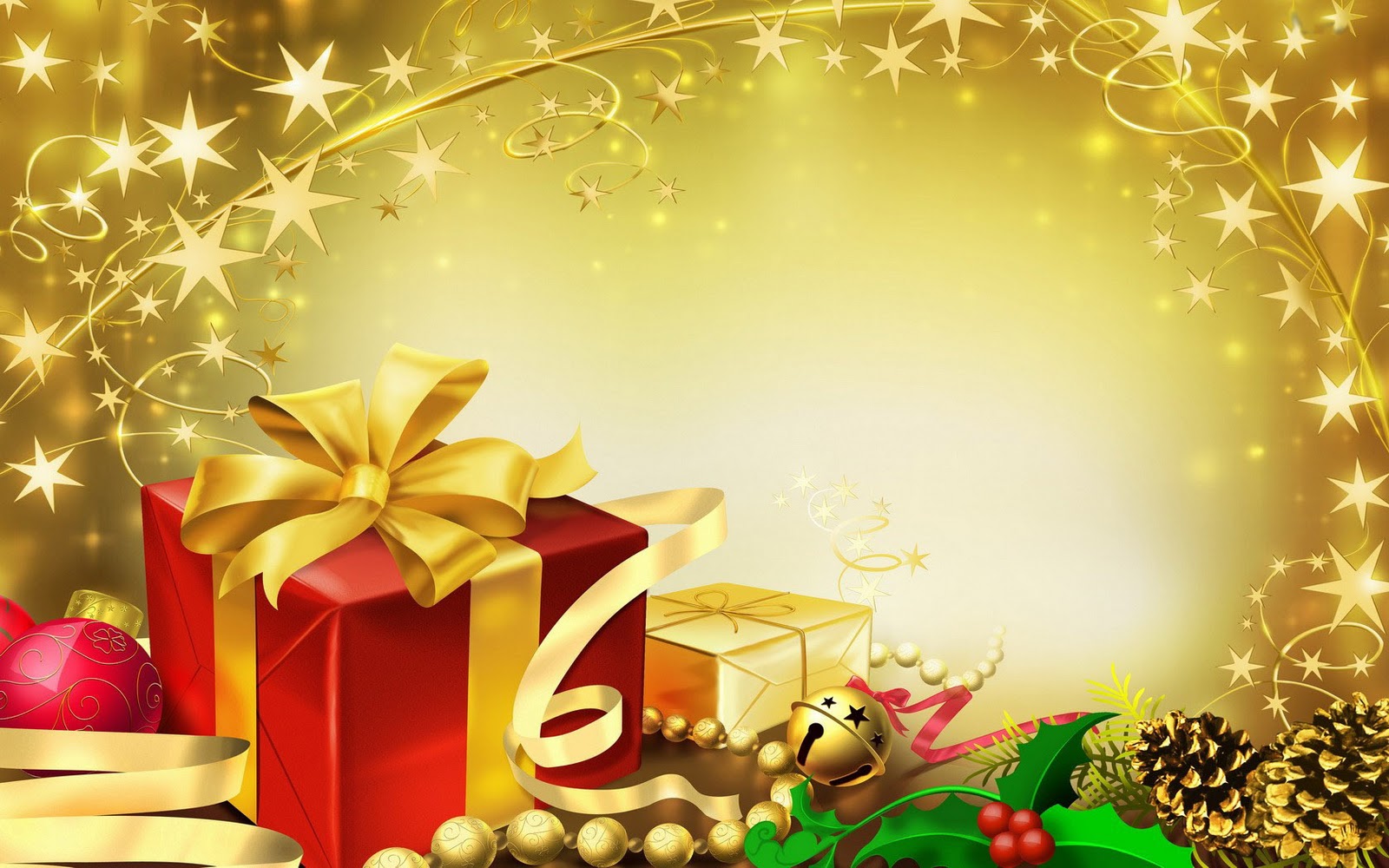 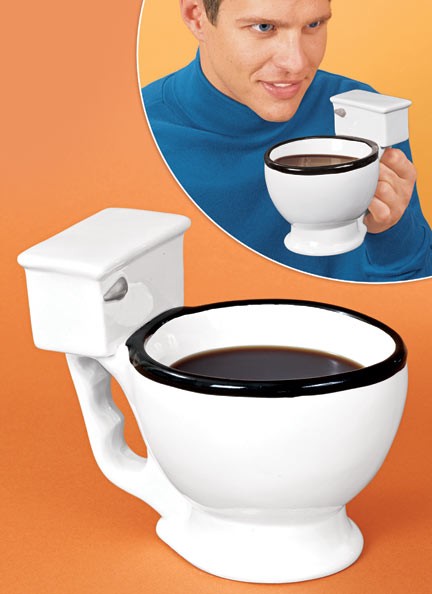 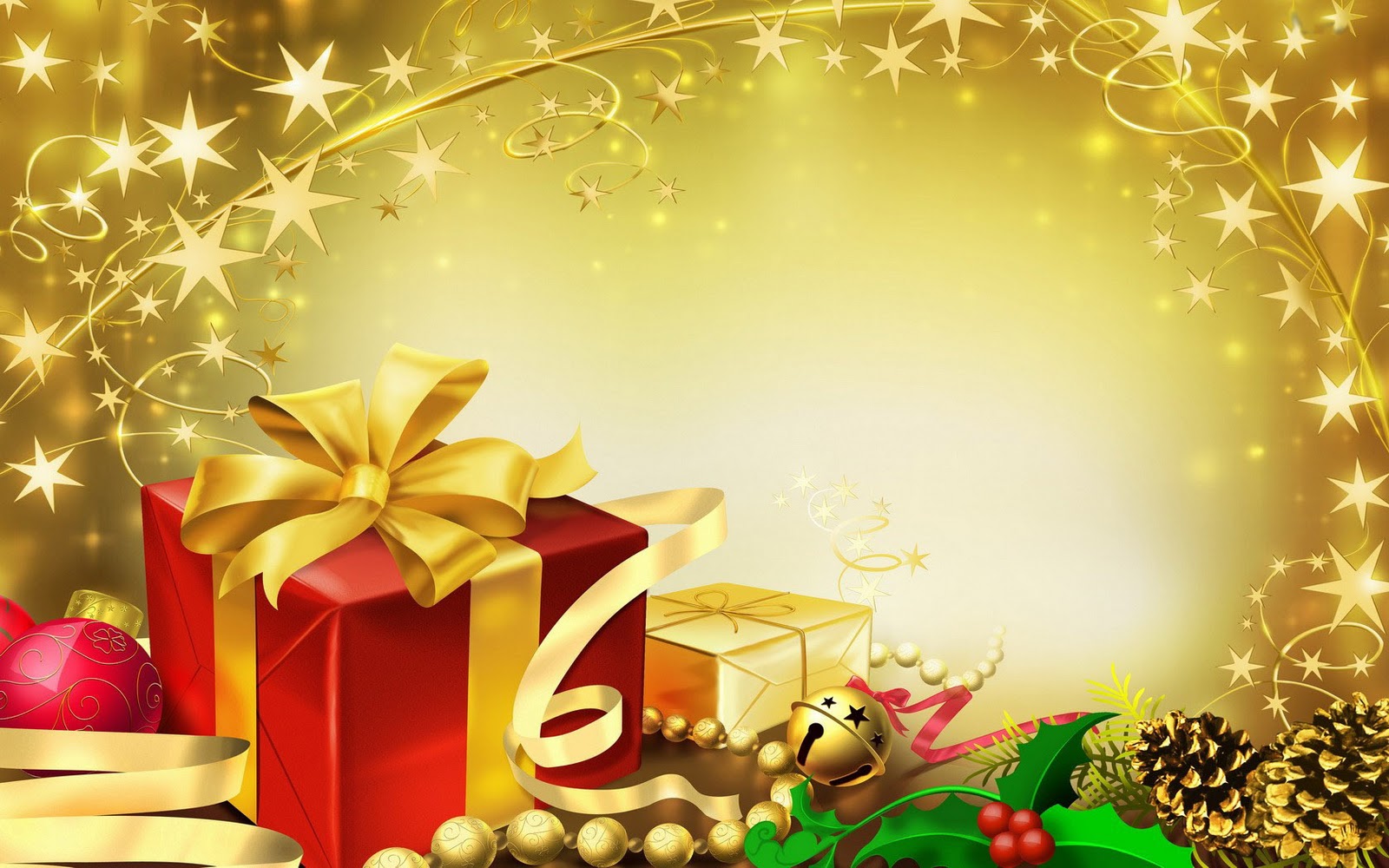 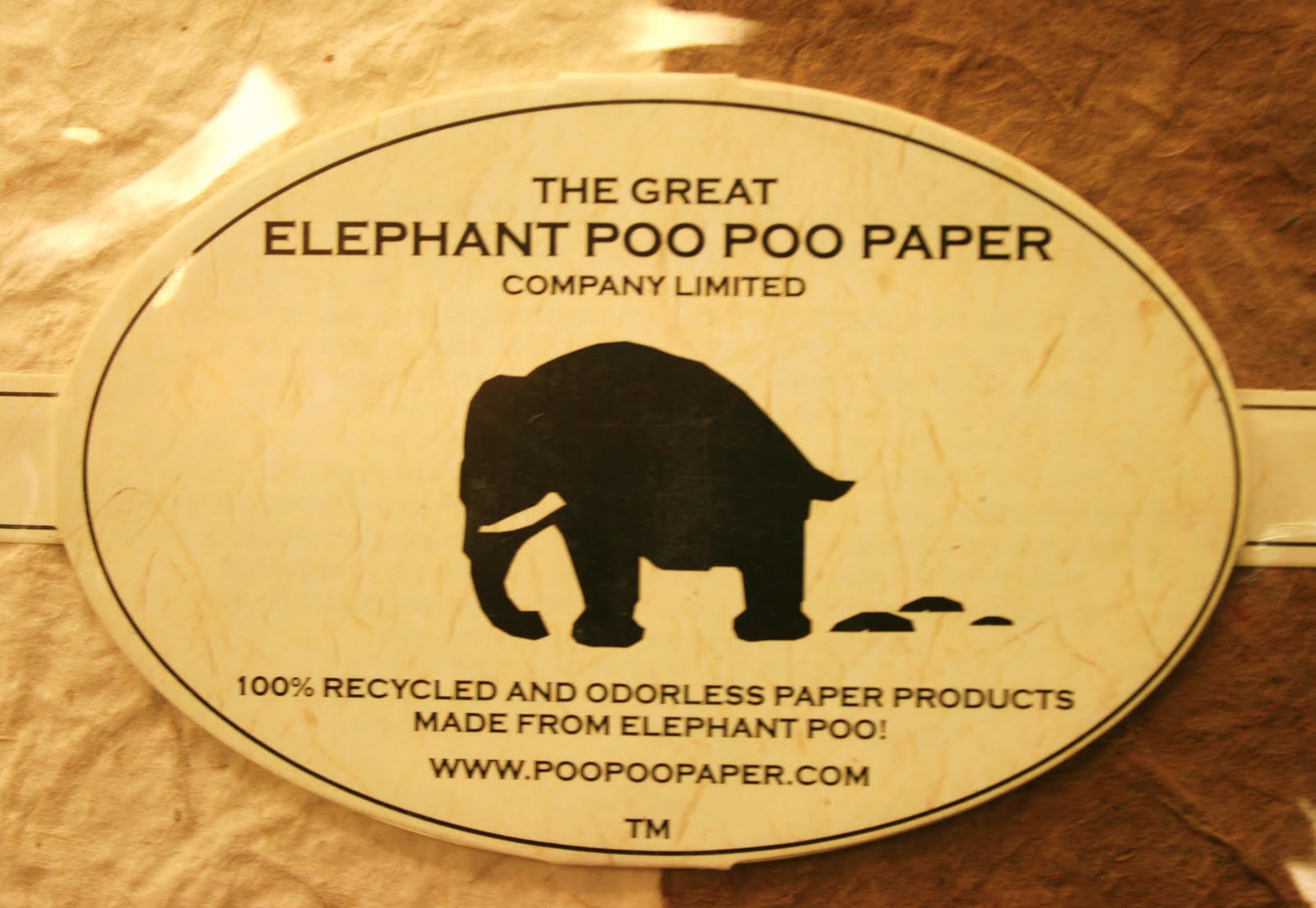 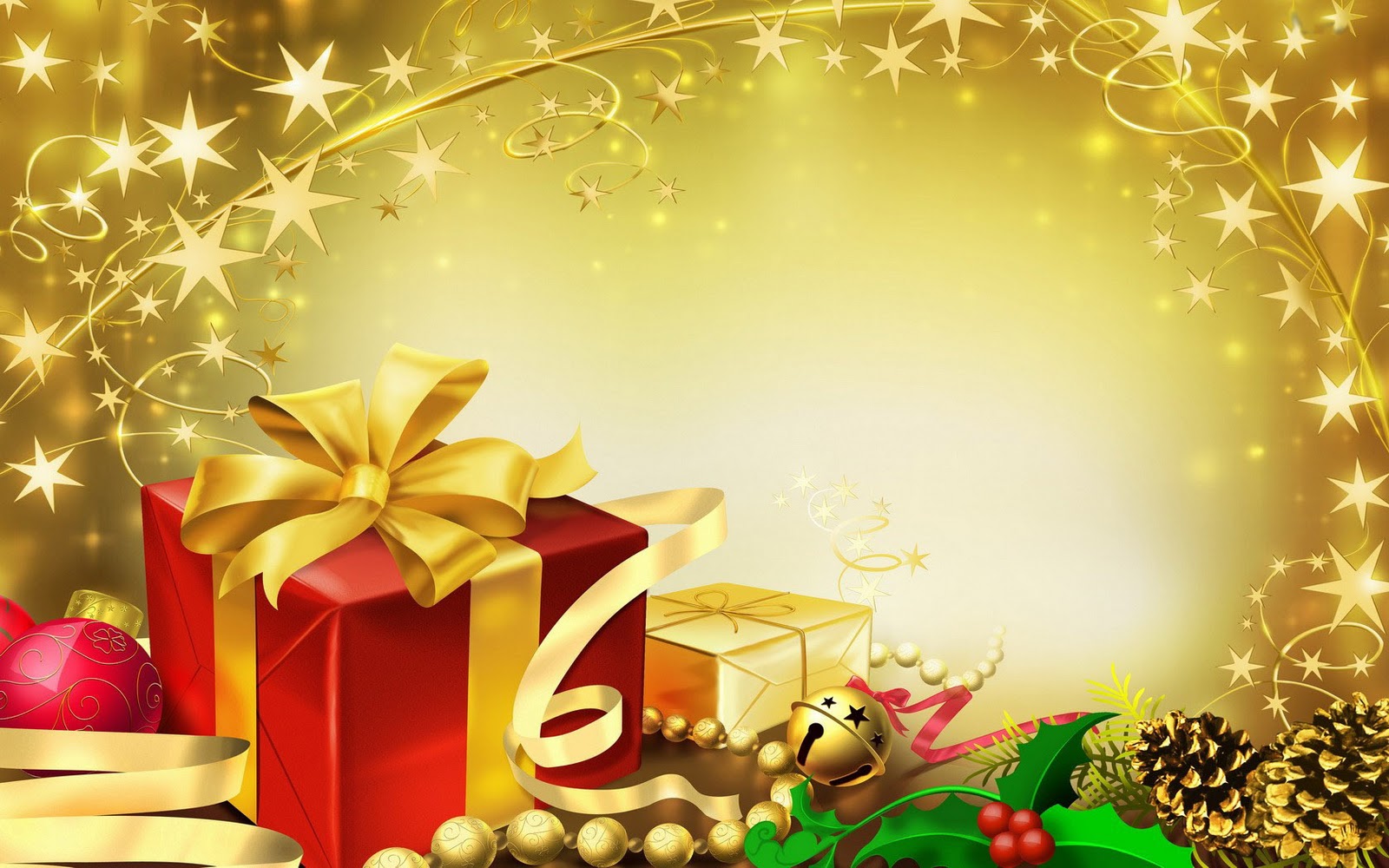 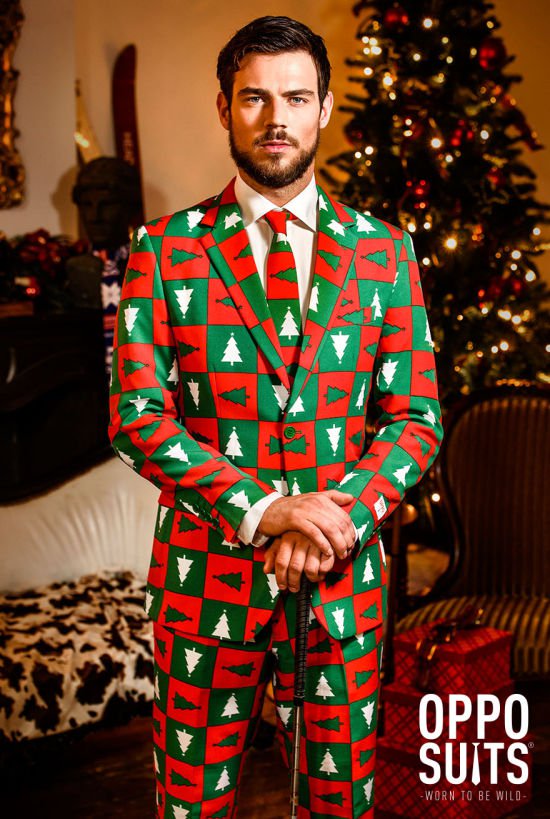 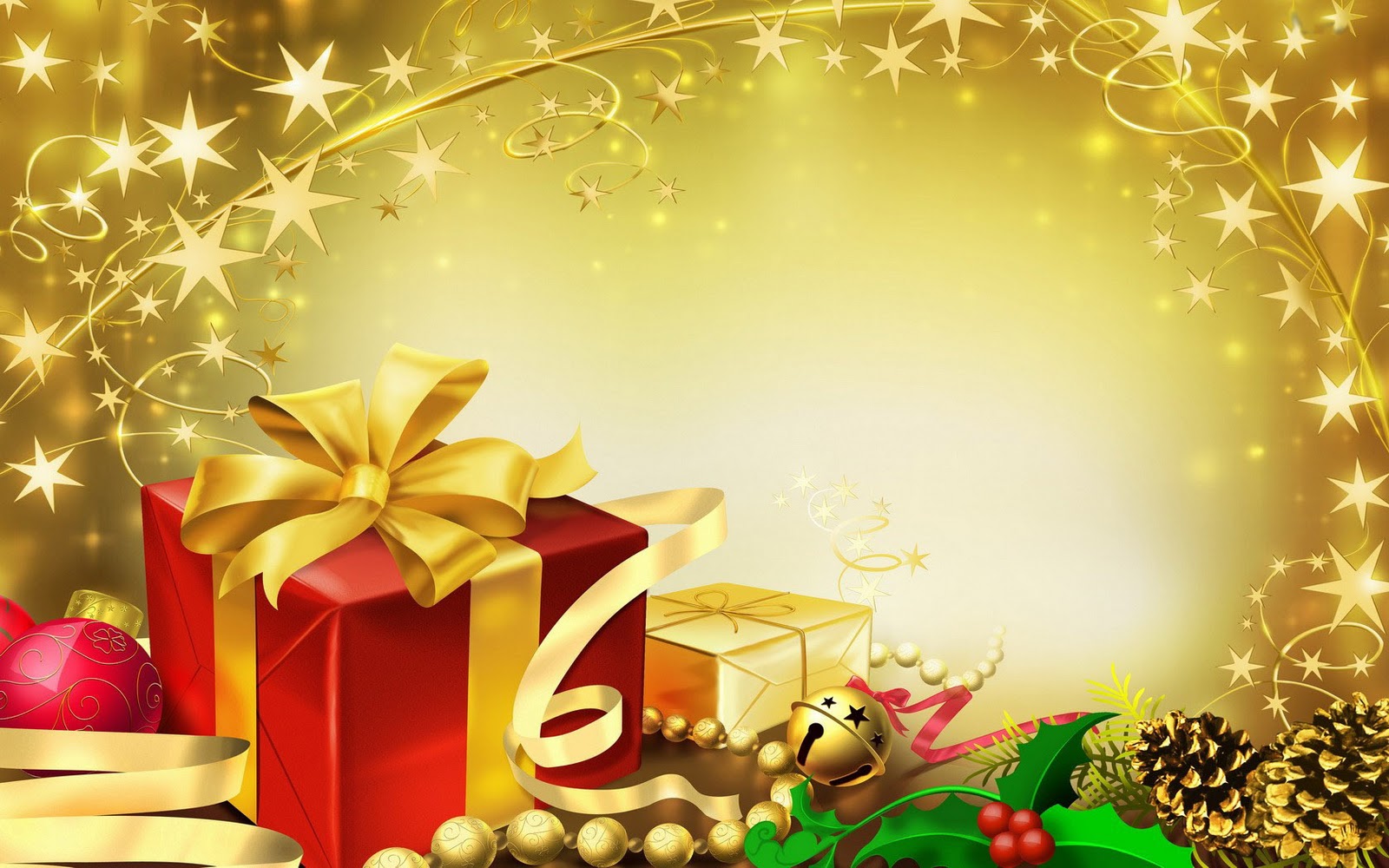 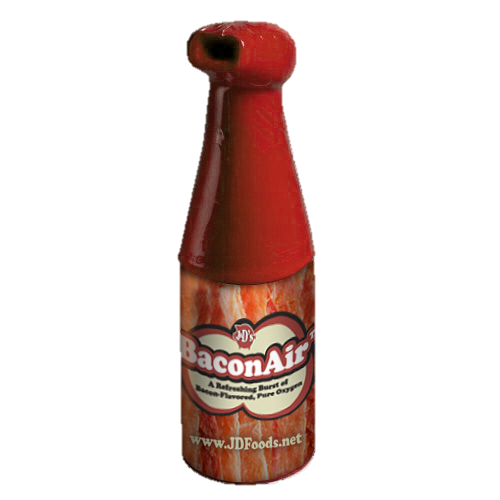 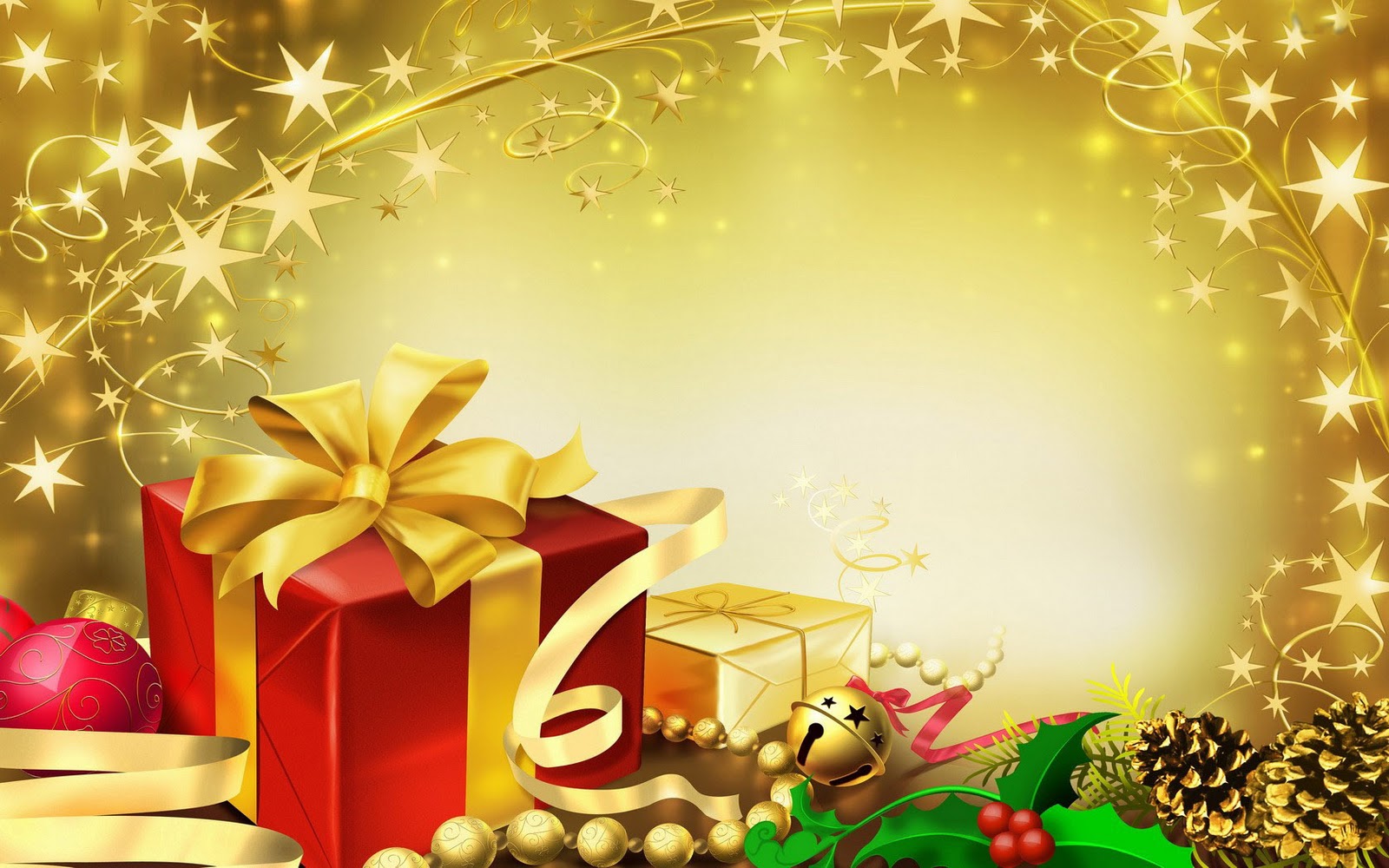 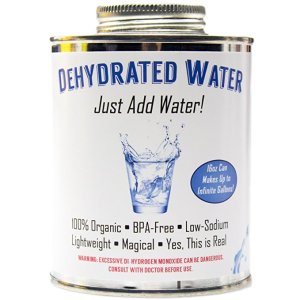 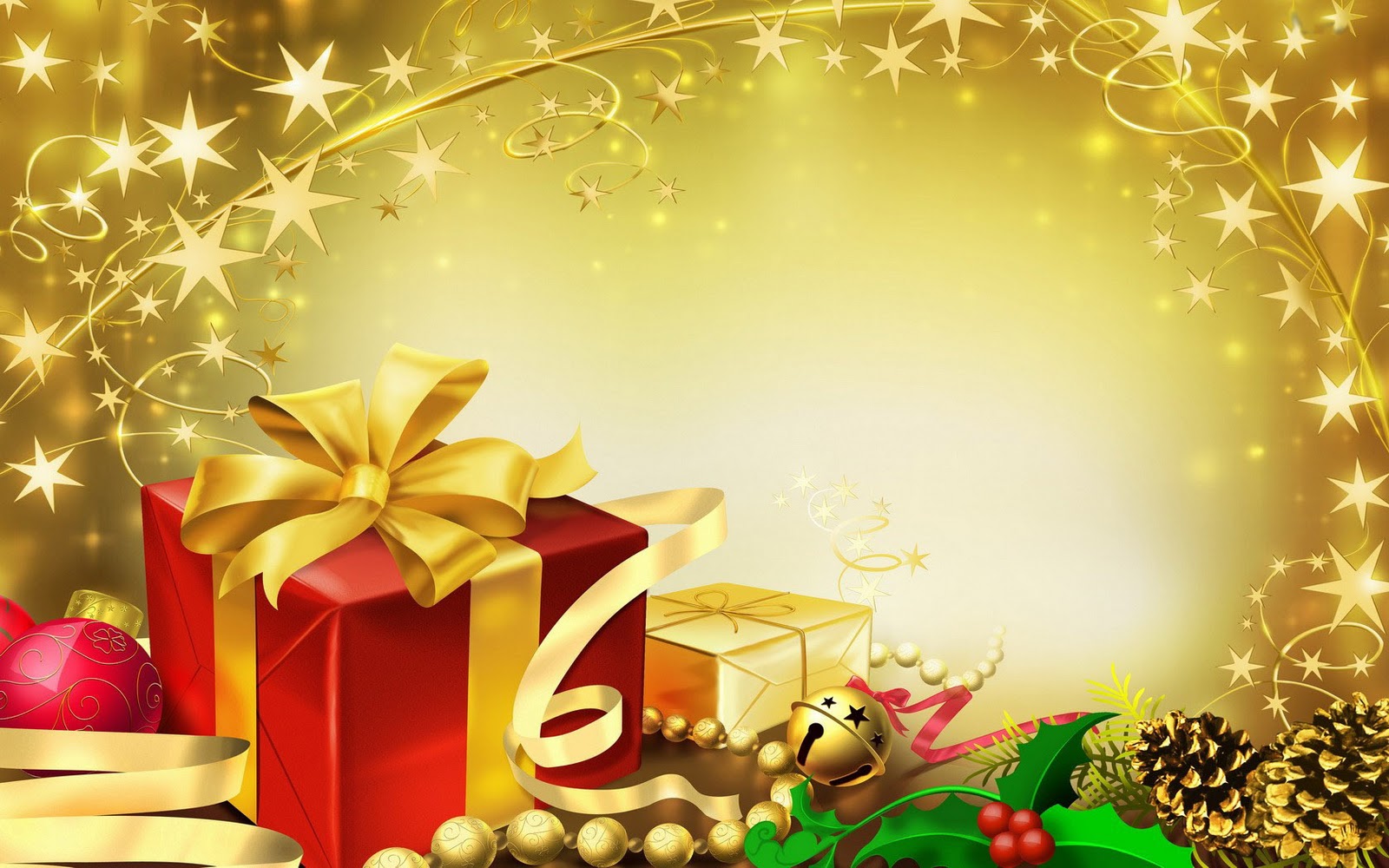 WHAT GOD
WANTS FOR
CHRISTMAS
ROMANS
11:36 – 12:2
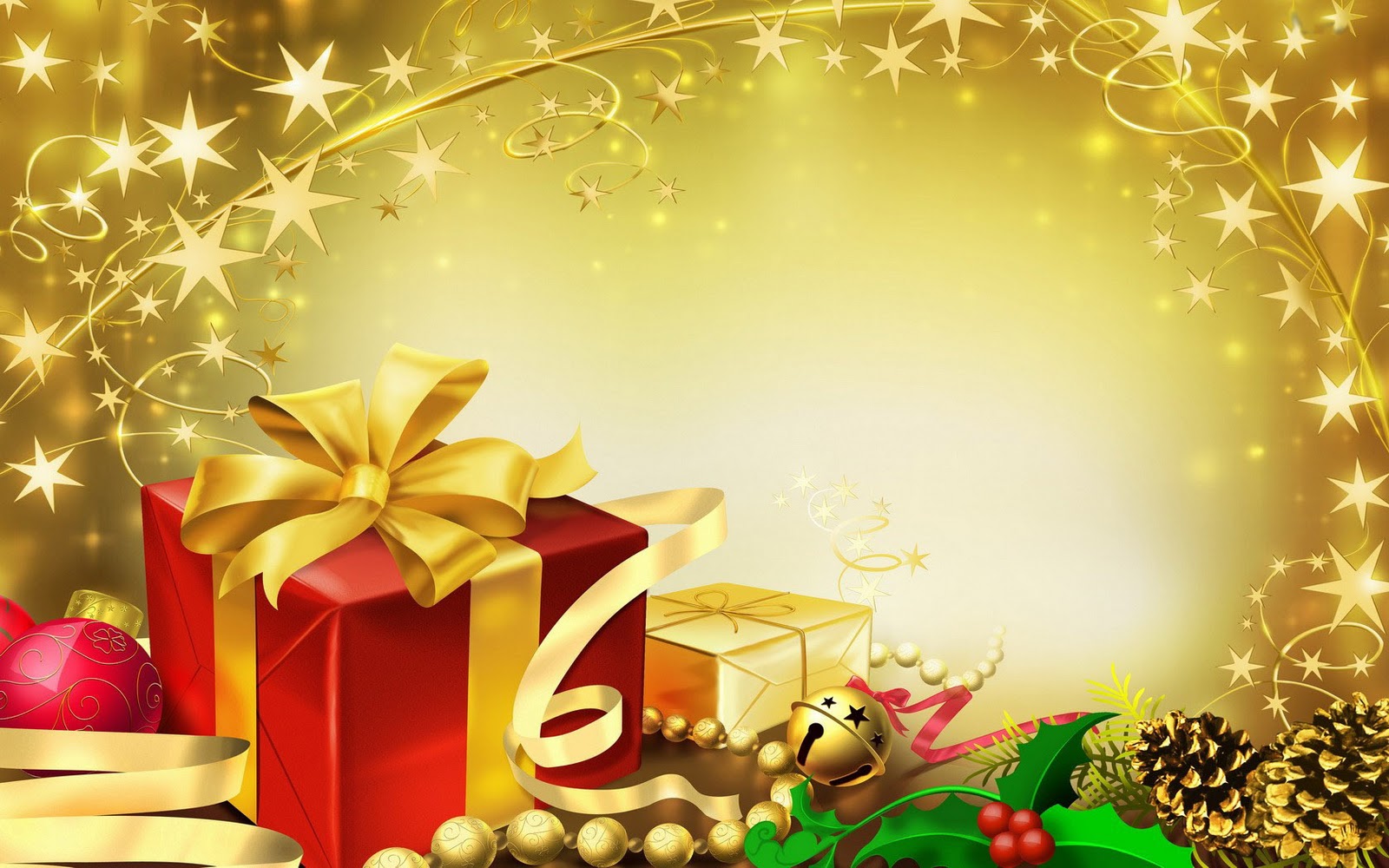 GLORY
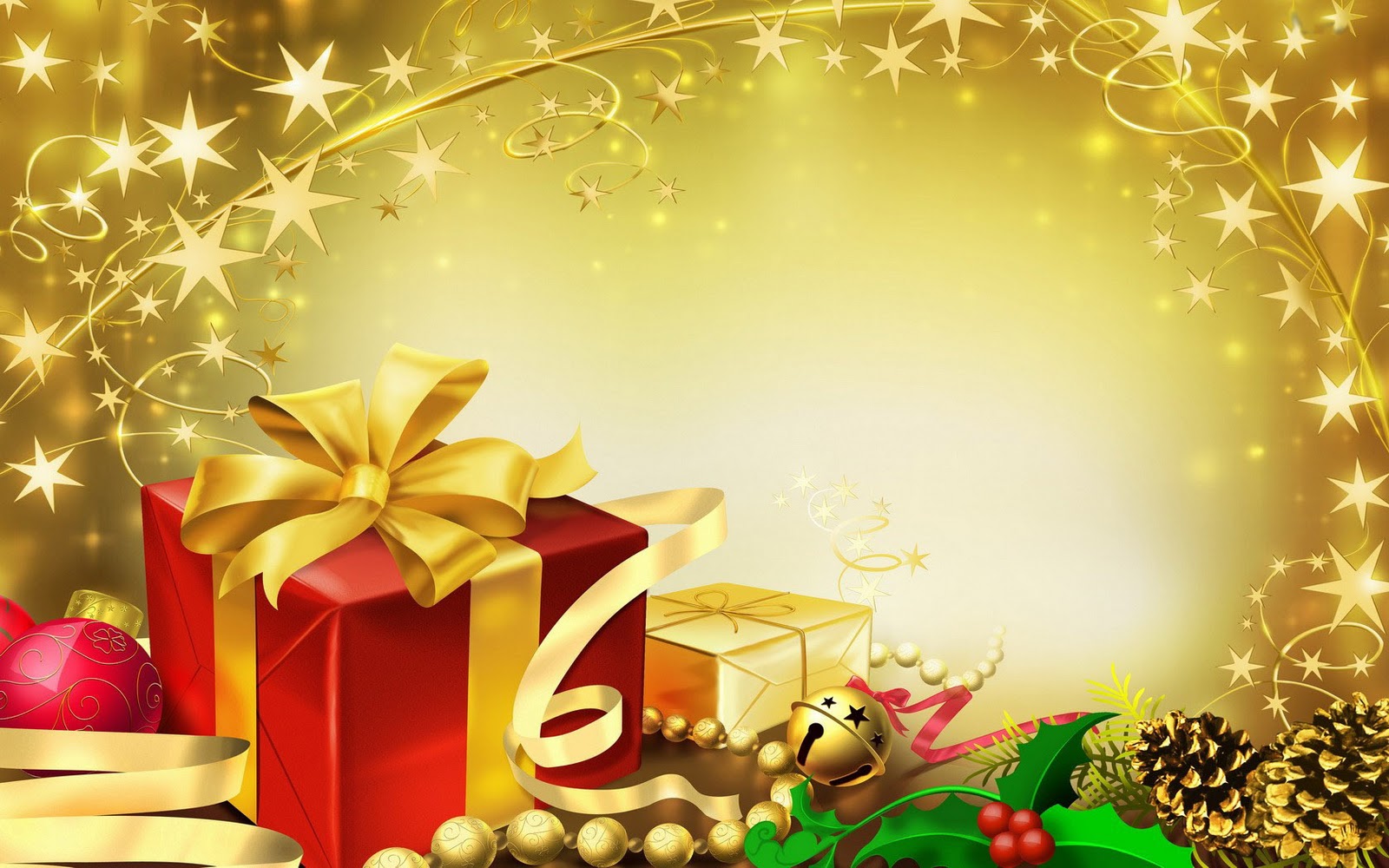 GLORY
Heavy
Weighty
Magnificent
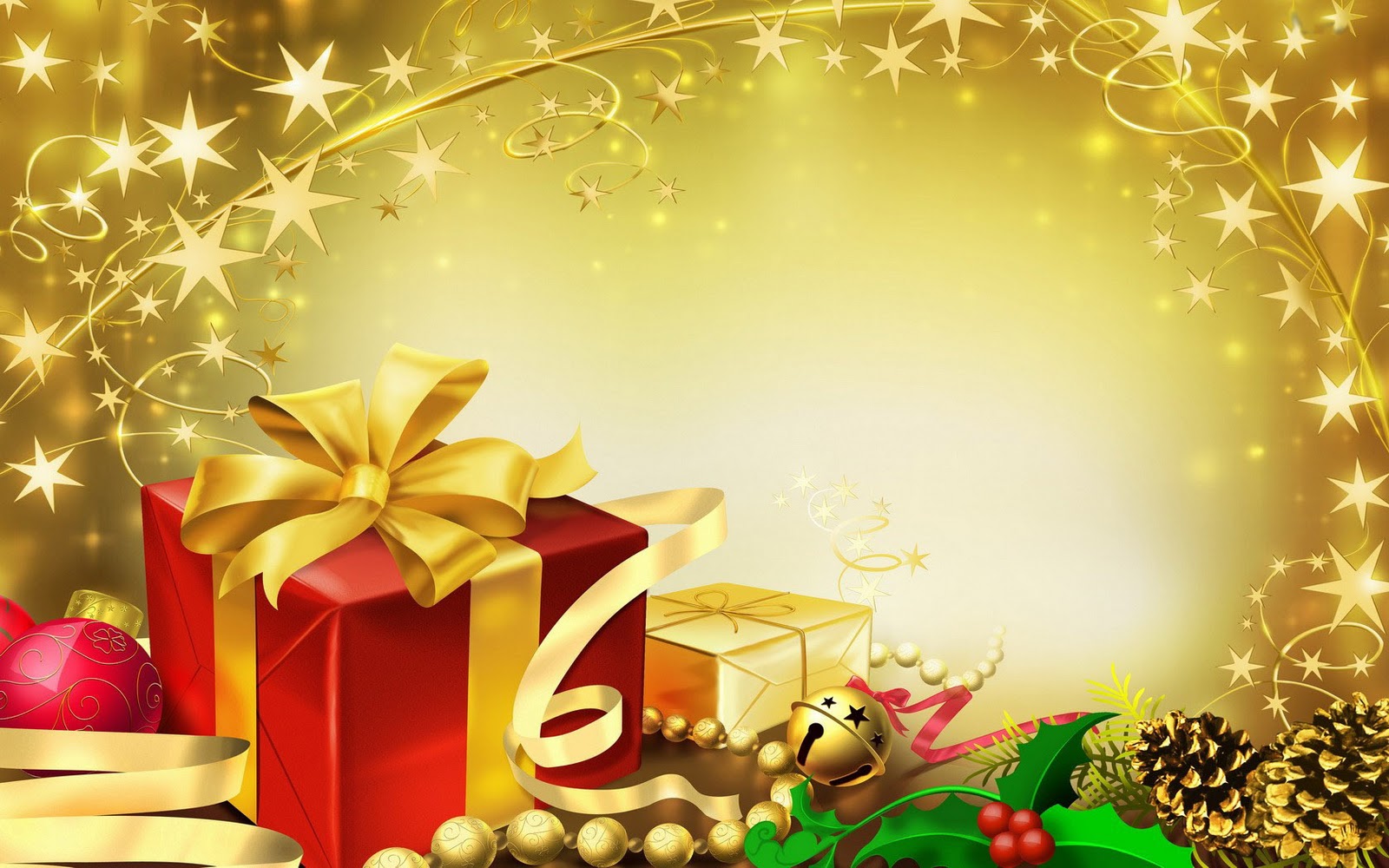 For everything comes 
from him and everything 
exists by his power and is 
intended for his glory. All
glory to Him forever!
~ Romans 11:36
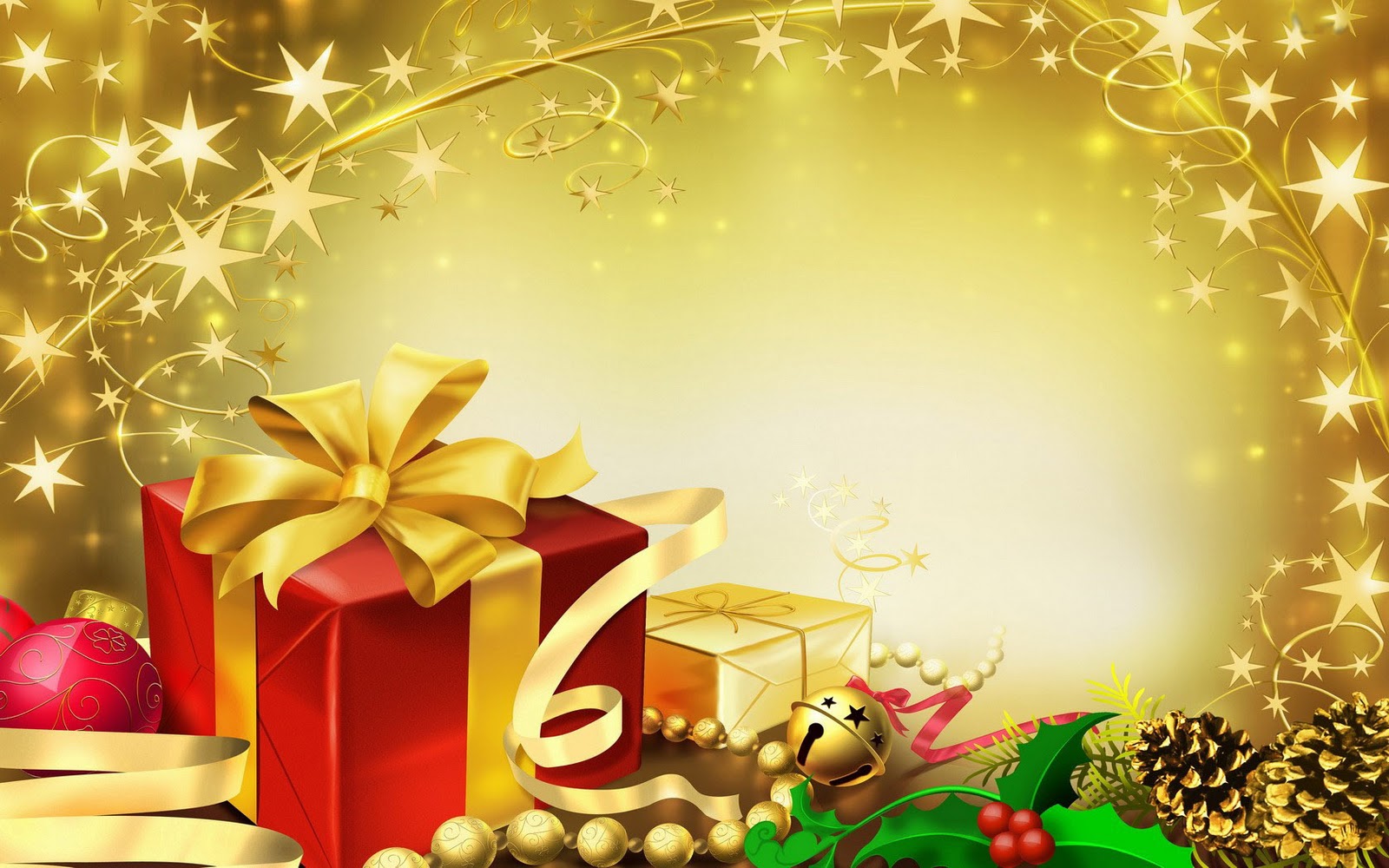 O God, we give glory to you all day long and constantly praise your name.	     ~ Psalm 44:8
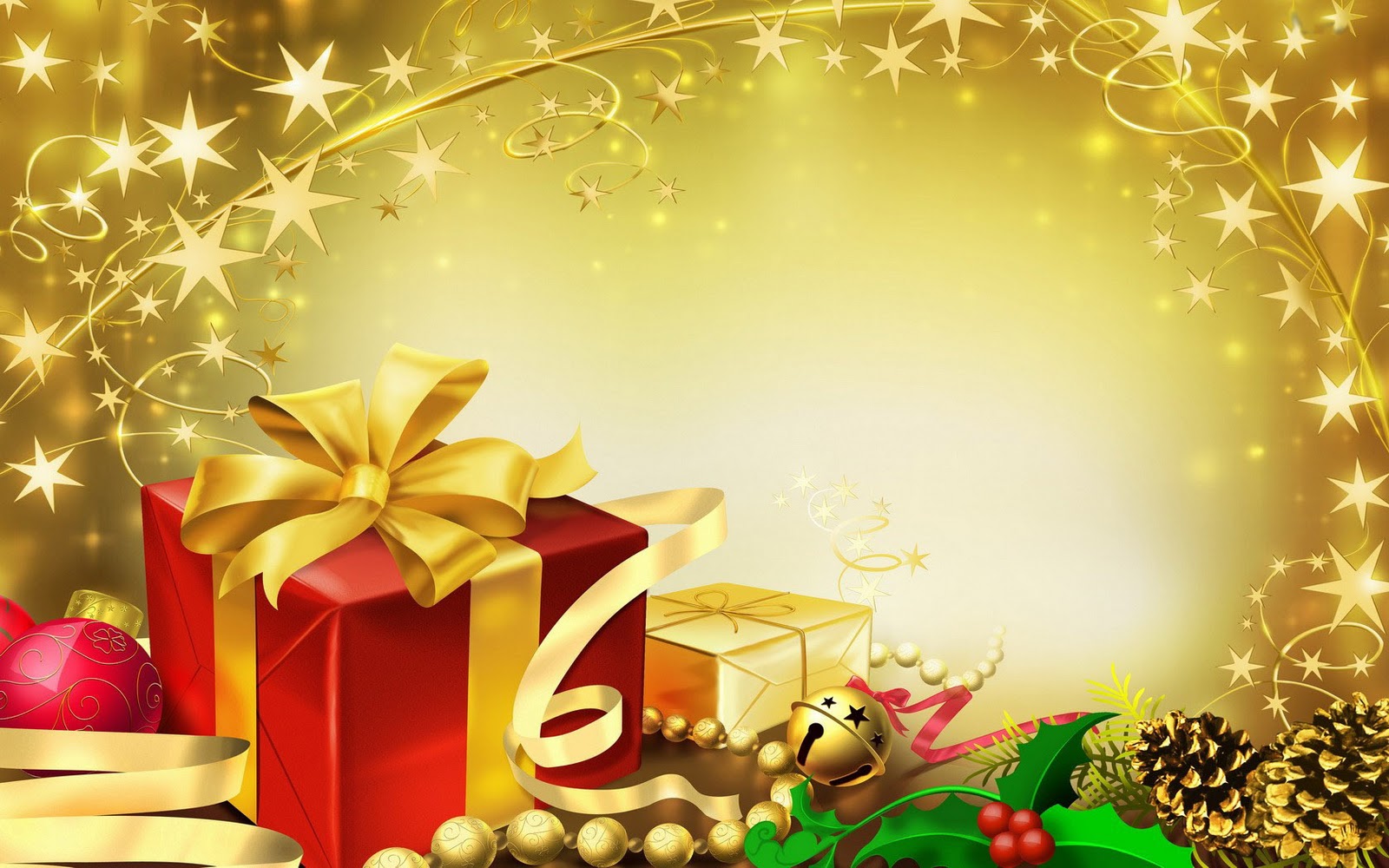 Do not let any part of your body become an instrument of evil to serve sin. Instead, give yourselves completely to God, for you were dead, but now you have new life. So use your whole body as an instrument to do what is right for the glory of God.	~ Romans 6:13
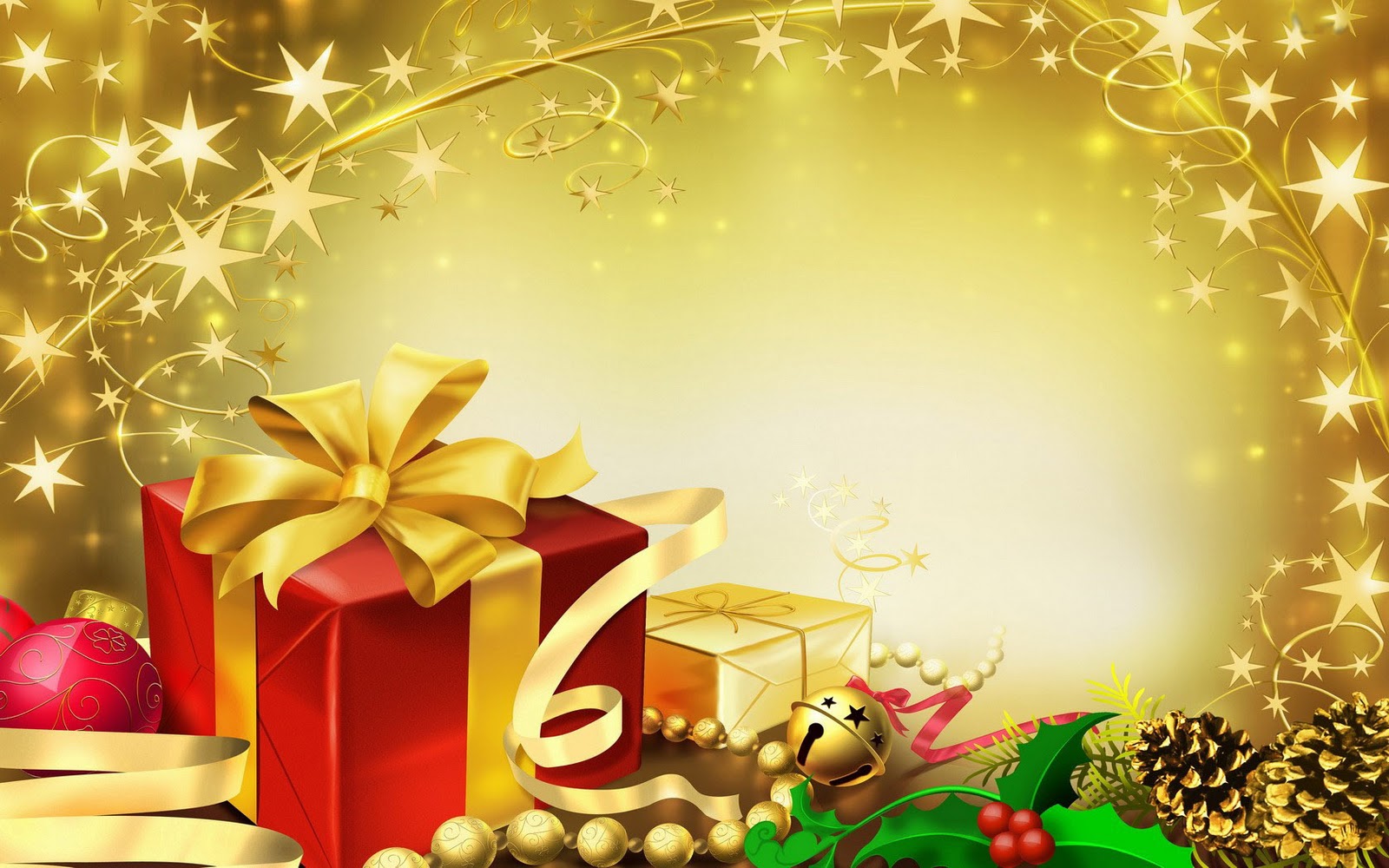 I plead with you to give your bodies to God because of all he has done for you. Let them be a living and holy sacrifice—the kind he will find acceptable. This is truly the way to worship him. ~ Romans 12:1
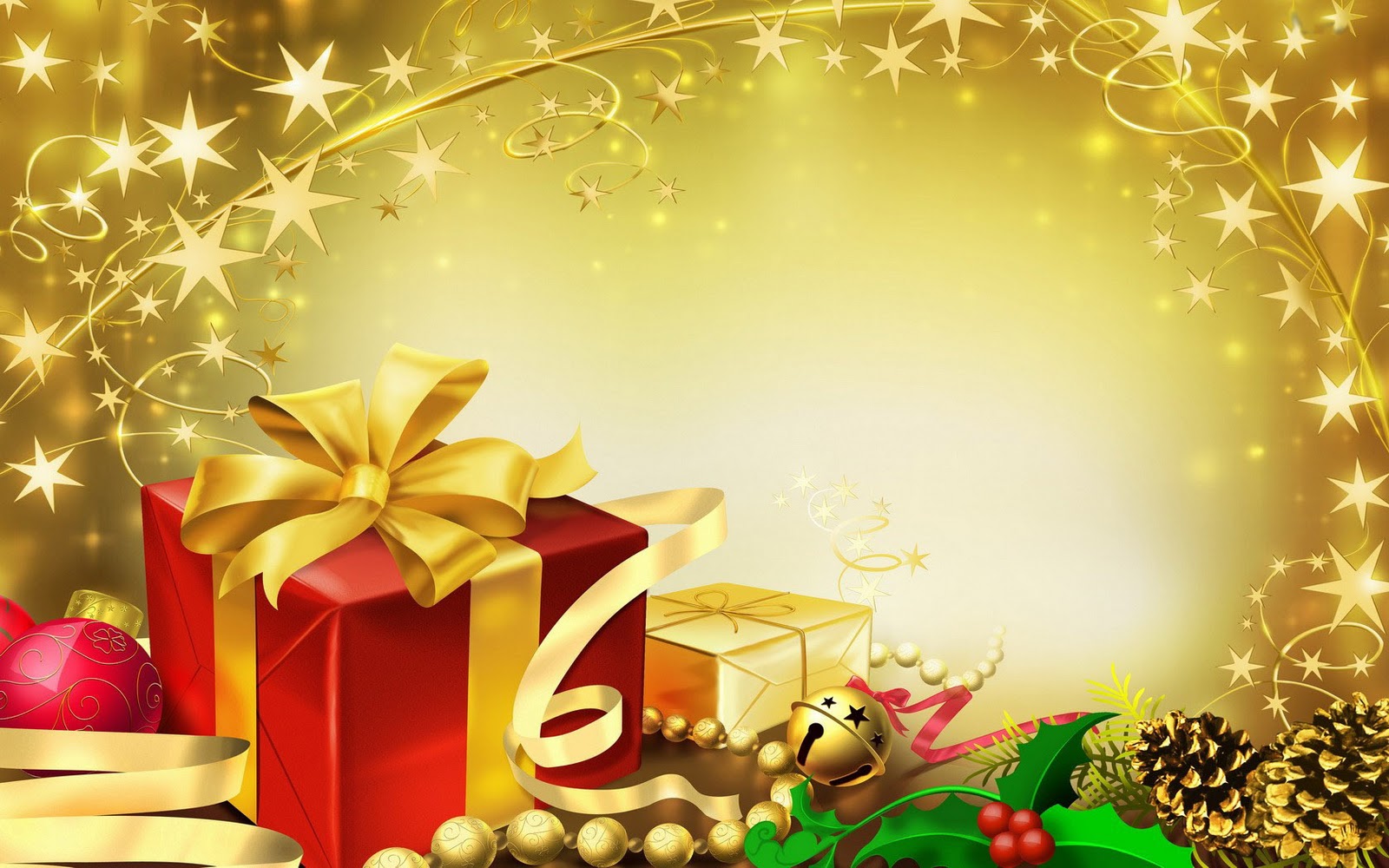 Don’t copy the behavior and customs of this world, but let God transform you into a new person by changing the way you think. Then you will learn to know God’s will for you, which is good and pleasing and perfect.  ~ Romans 12:2
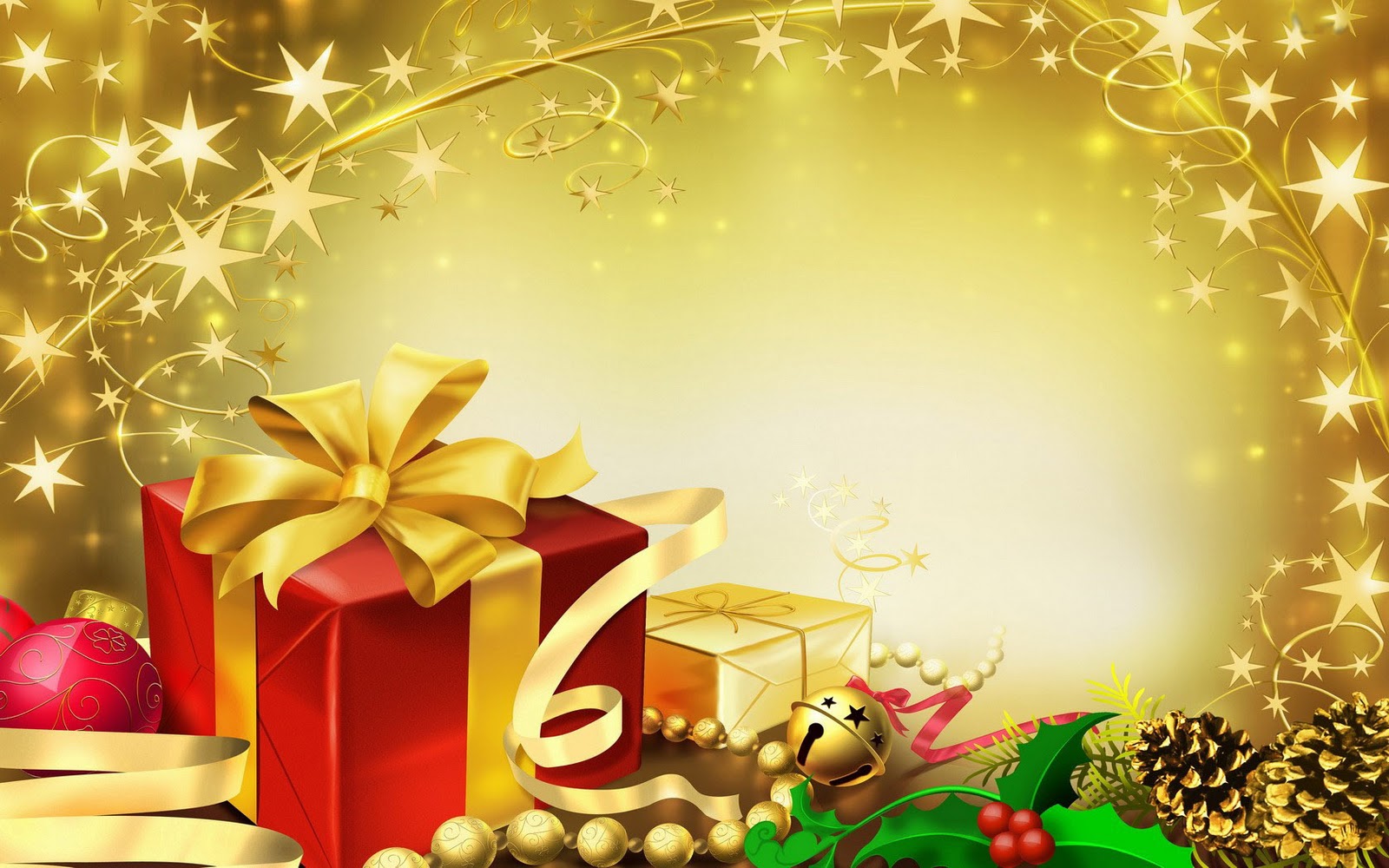 PEOPLE AROUND YOU
SHOULD KNOW THAT
GOD SHOWED UP
BECAUSE YOU SHOWED UP
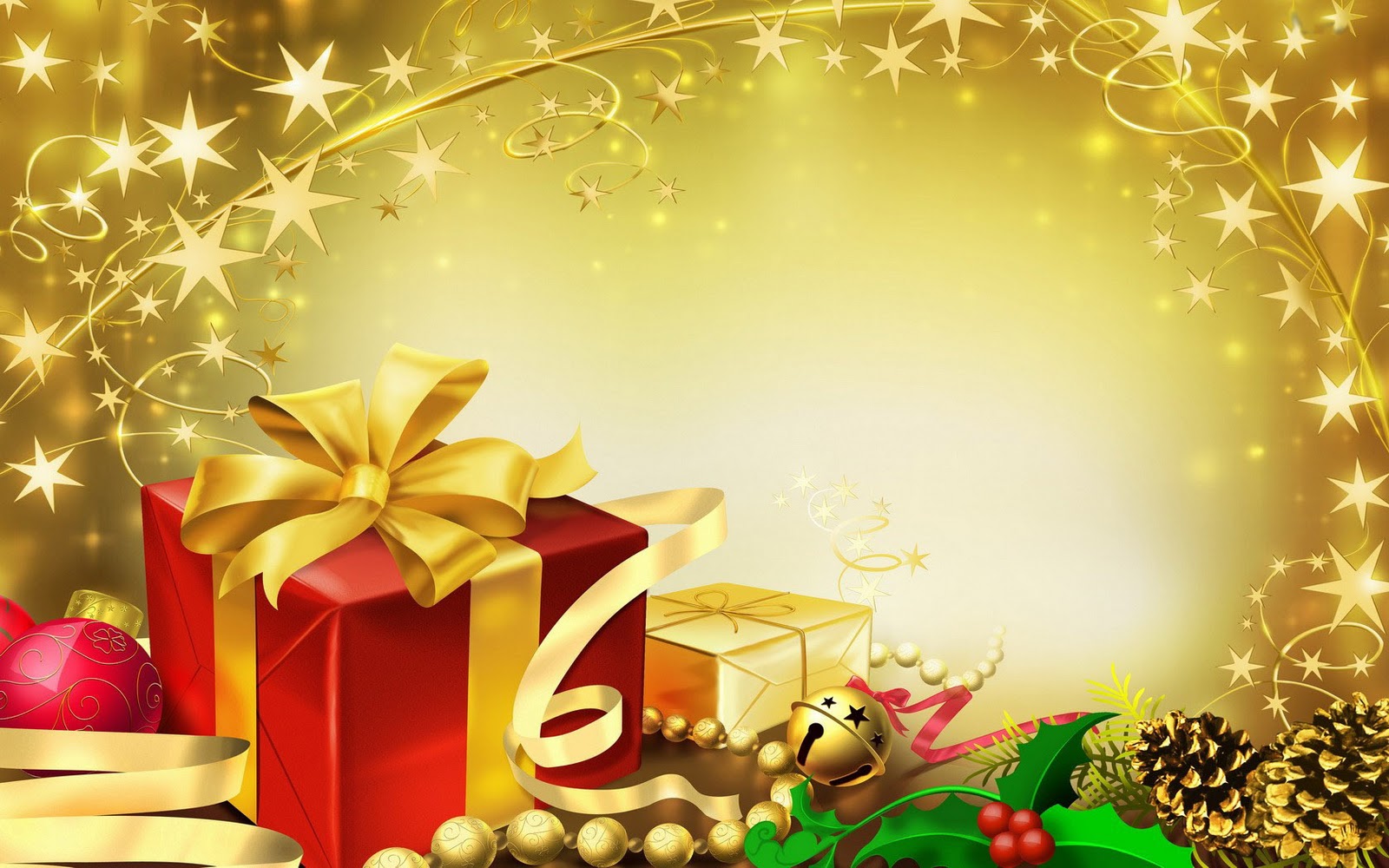 VAIN
EMPTY
WEIGHTLESS
NOTHINGNESS
“BREATH/VAPOR”
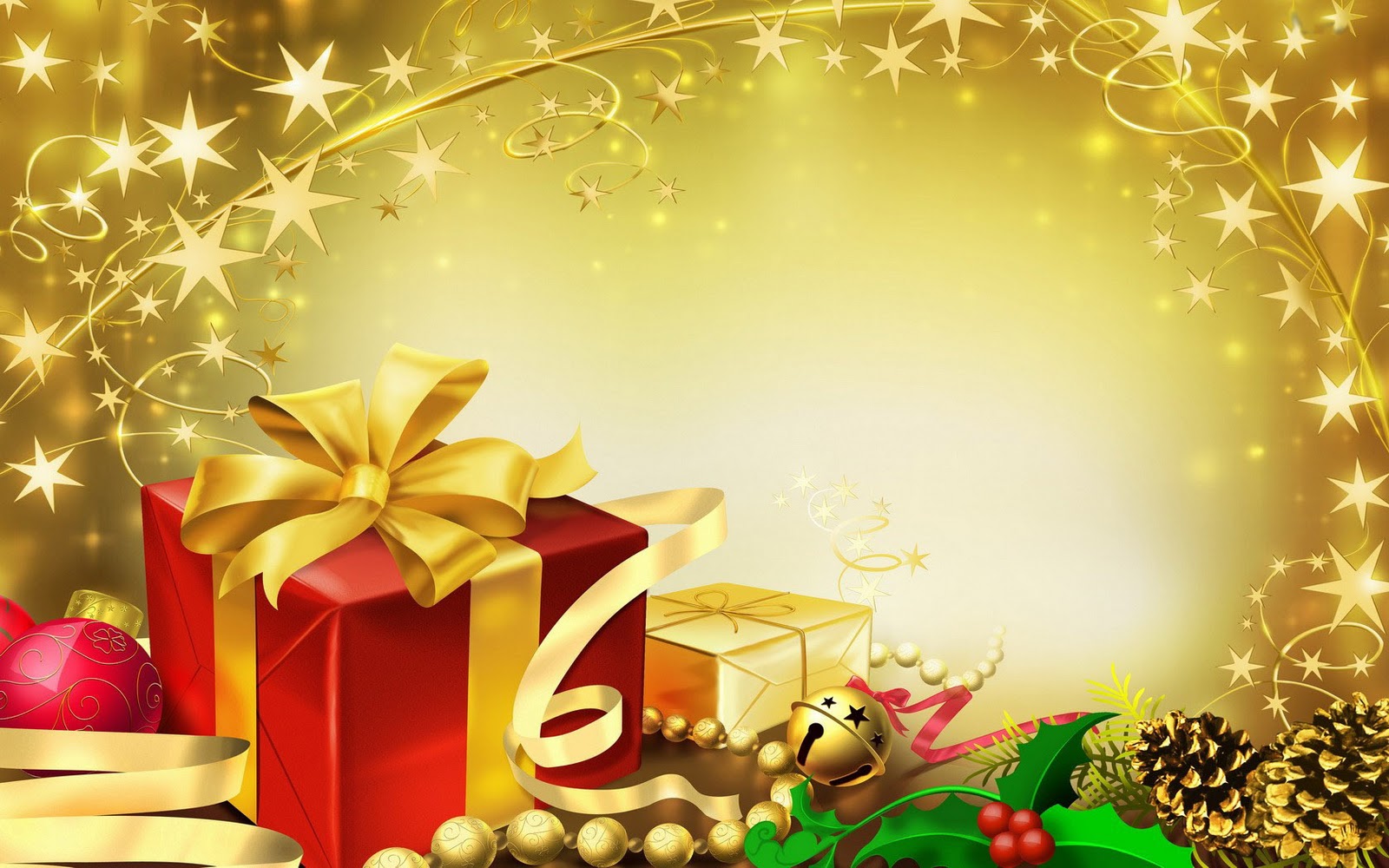 VAIN 
vs. 
GLORY
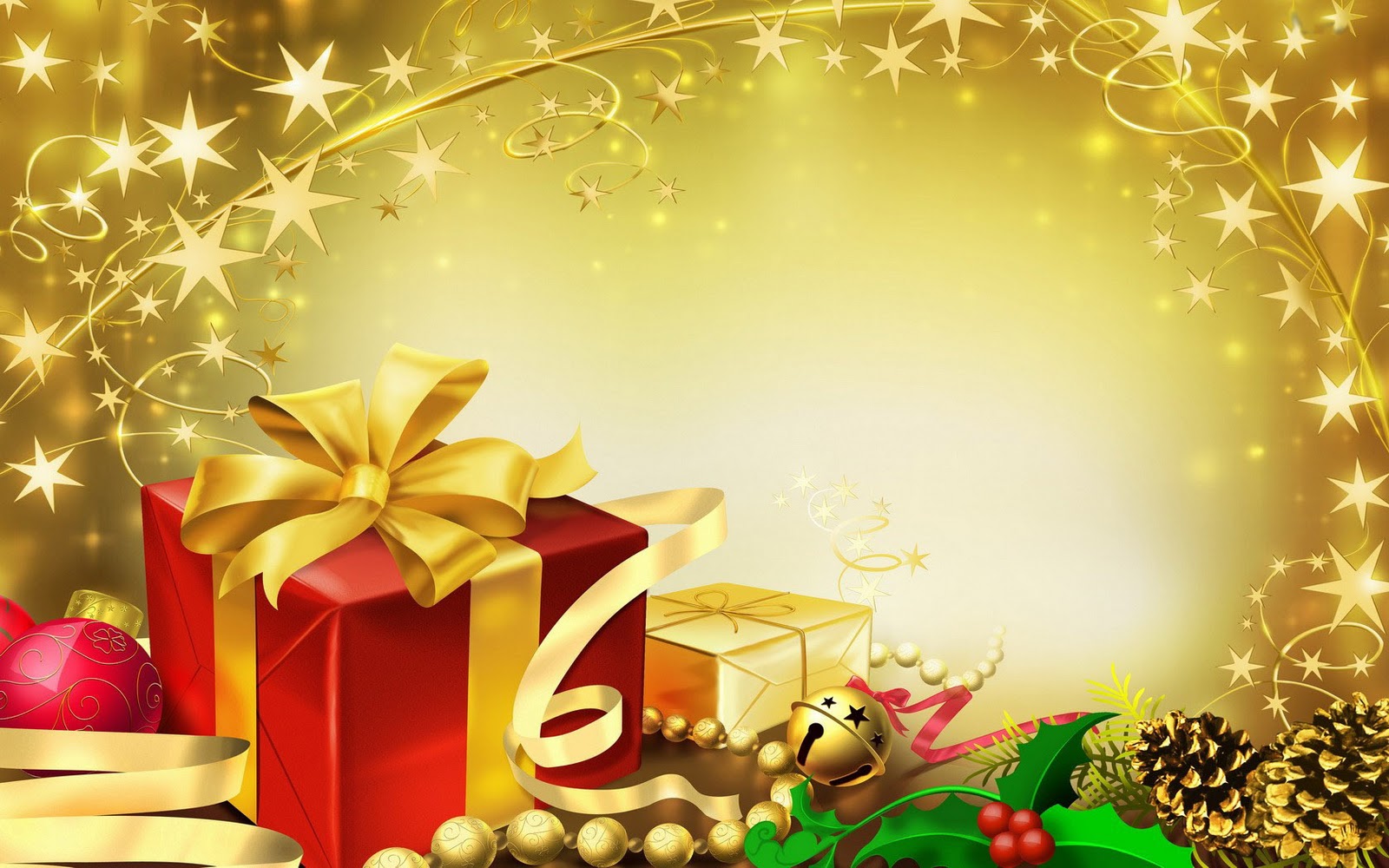 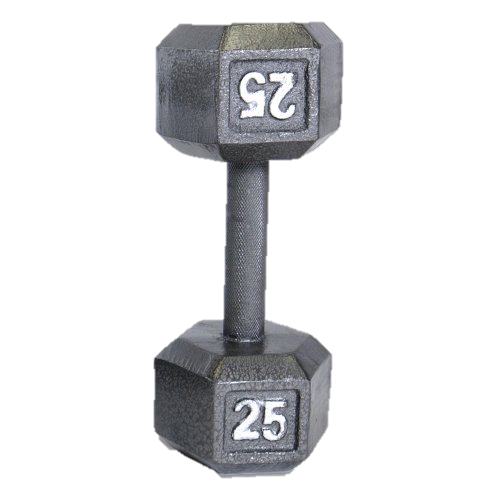 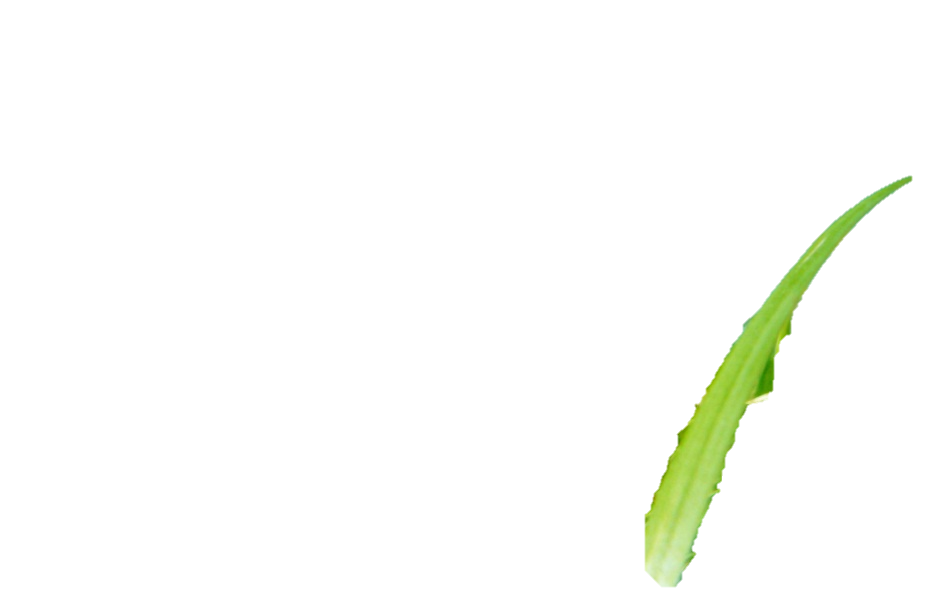 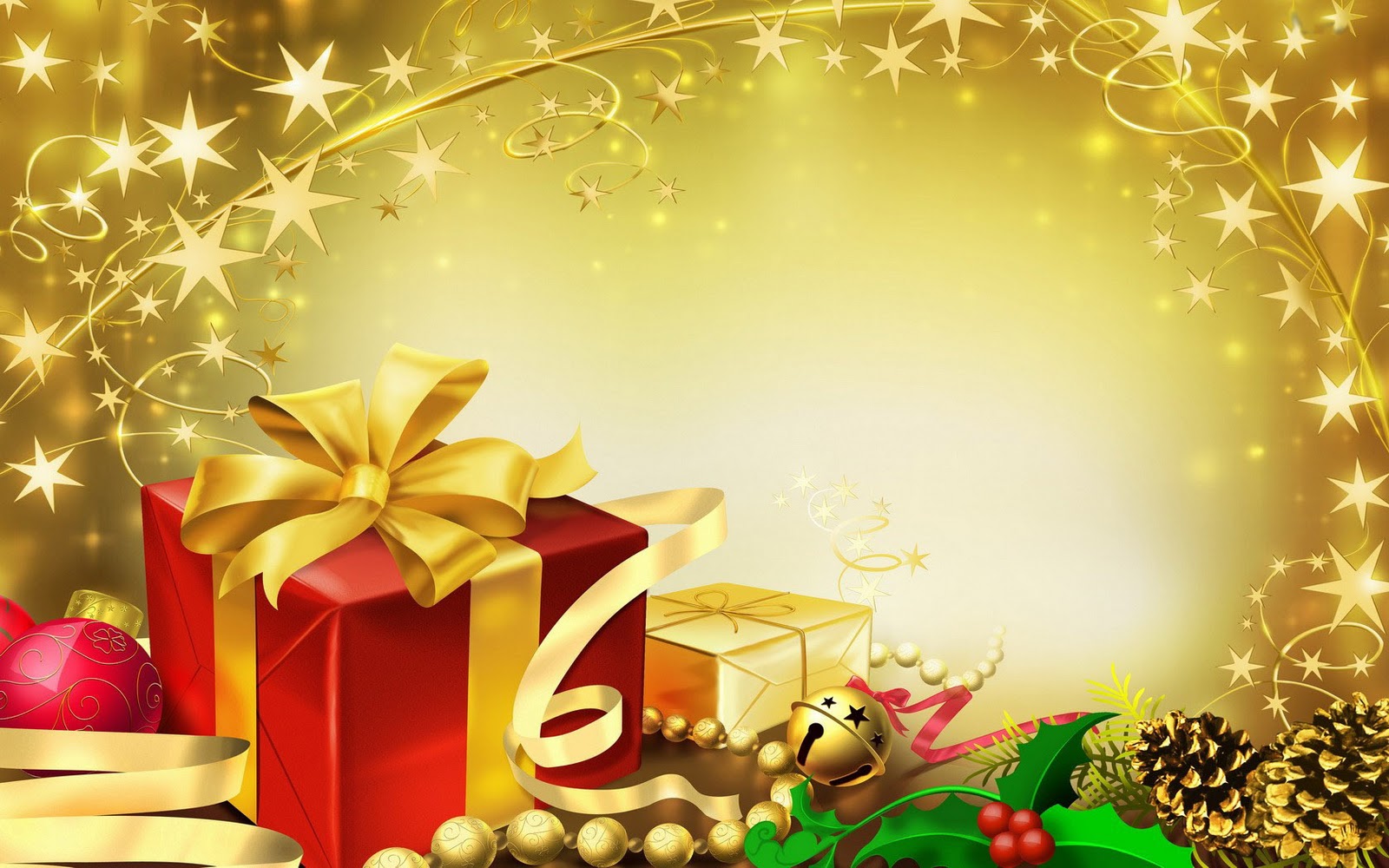 At the name of Jesus, 
every knee should bow, in heaven and on earth and under the earth, and 
every tongue confess that 
Jesus Christ is Lord…
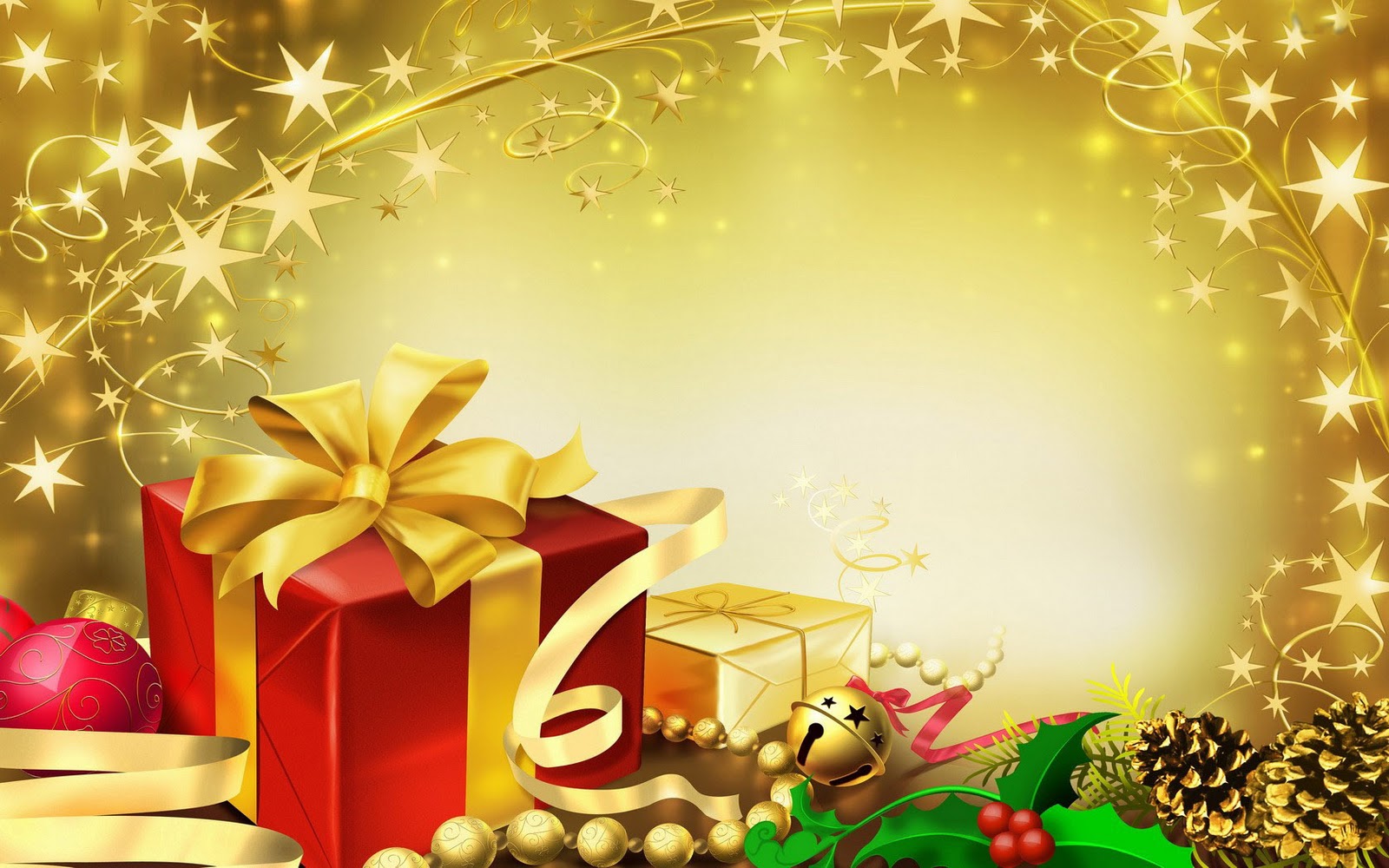 TO THE GLORY 
OF GOD 
THE FATHER.
~ Philippians 2:10-11
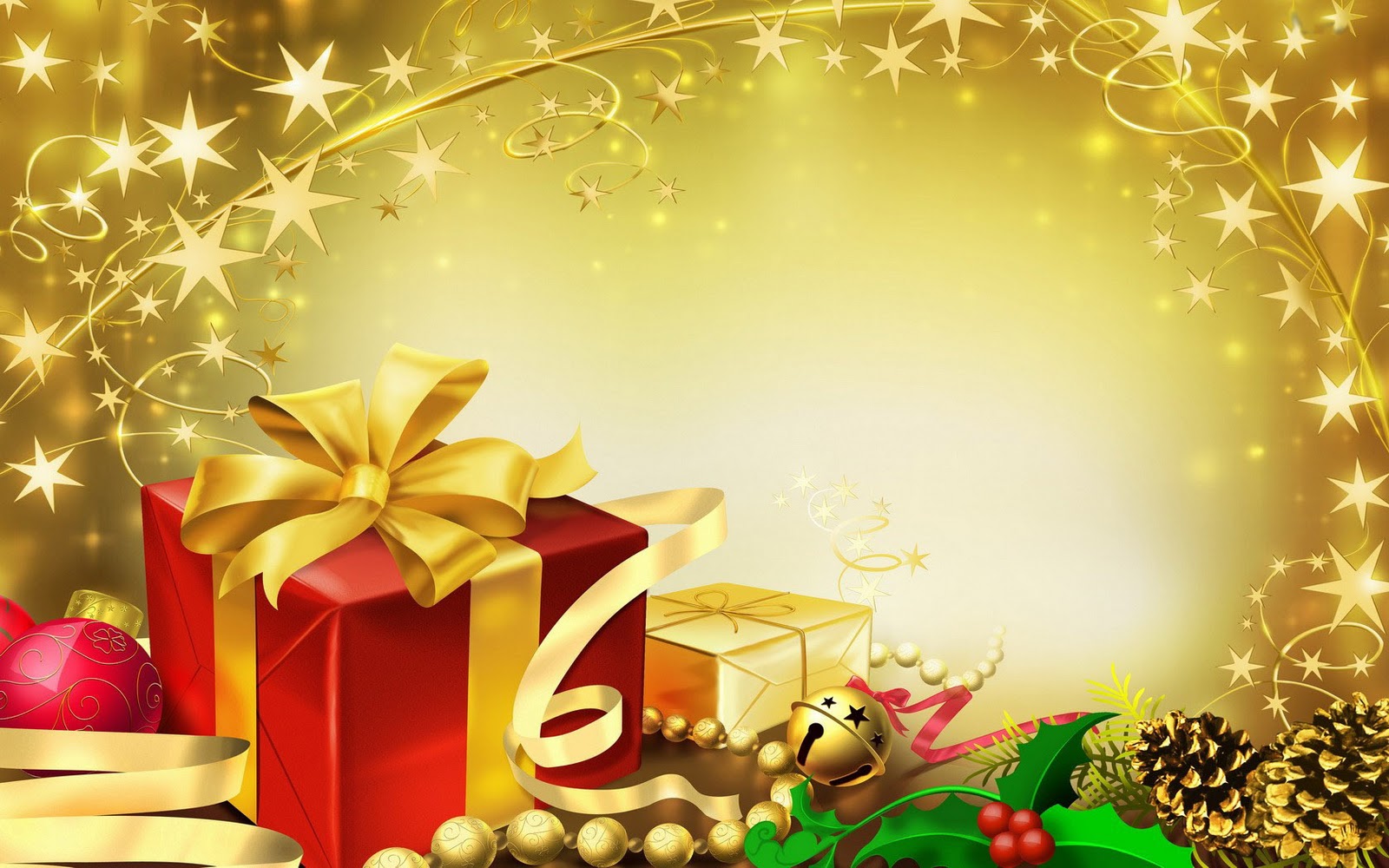 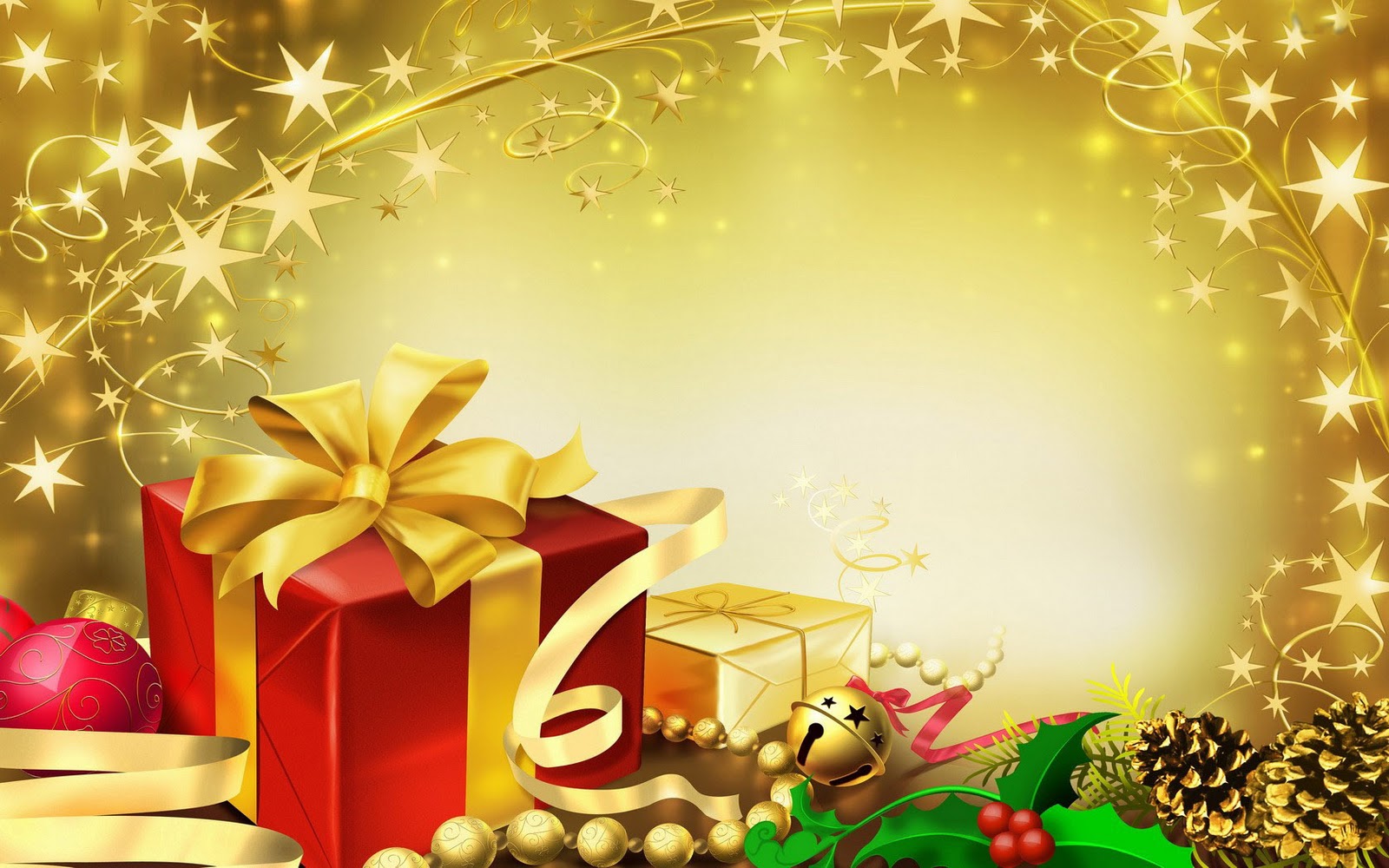 WHAT GOD
WANTS FOR
CHRISTMAS